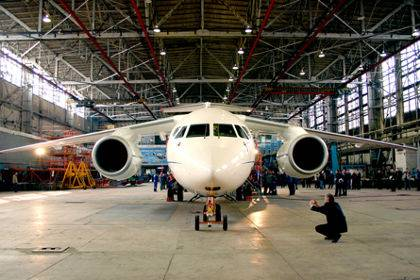 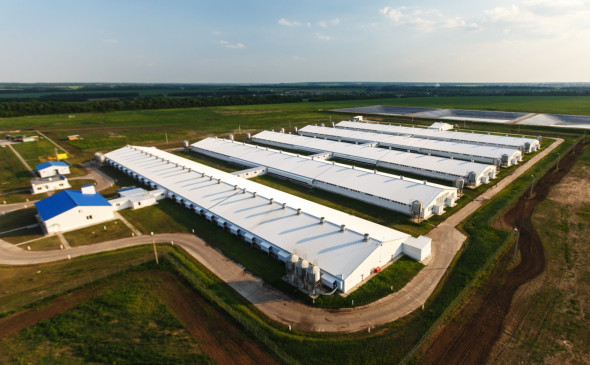 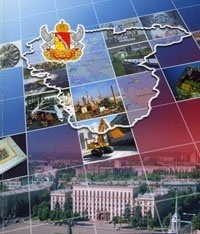 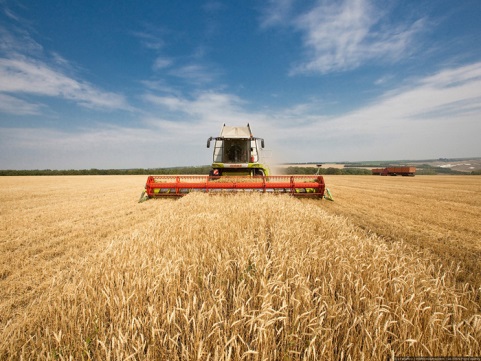 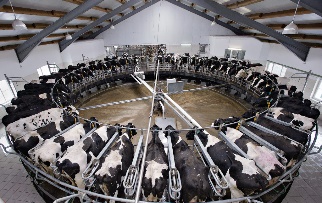 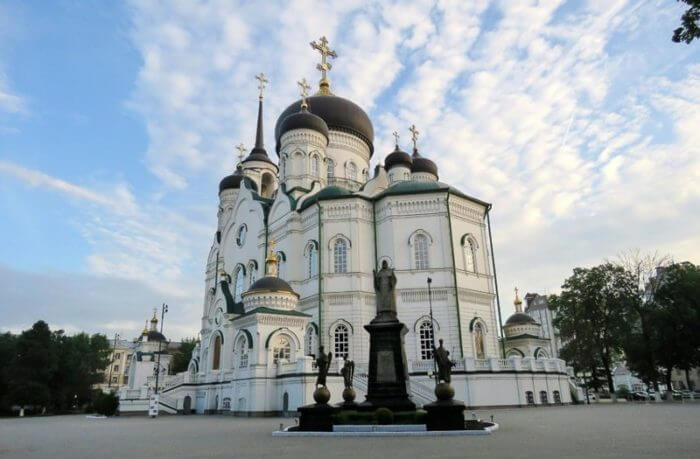 СВОДНЫЙ ДОКЛАД

о результатах мониторинга эффективности деятельности 
органов местного самоуправления 
городских округов и муниципальных районов Воронежской области 
по итогам 2022 года
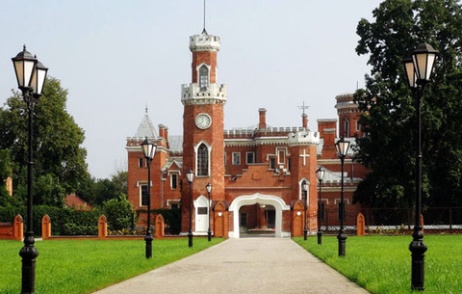 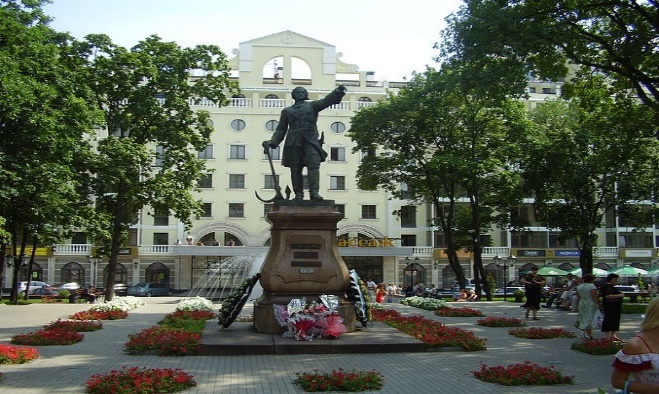 Департамент по развитию муниципальных образований Воронежской области
СОДЕРЖАНИЕ
Общая информация о муниципальных районах и городских округах Воронежской области……….……………………………..3

Введение……………………………………………………………………………………………………………………………………………….….5   

1 . Экономическое развитие
               Развитие малого и среднего предпринимательства…………………………………………..…..….………..………..…… 7  
               Улучшение инвестиционной привлекательности…..……………………………………………….………………….….…..12  
               Сельское хозяйство…………………………………………………………………………………………….………………….….…17  
               Дорожное хозяйство и транспорт..……………………………………………………….………………………………….…….20 
               Доходы населения…………………………………………………………………………………………………................................23 
               
 2. Образование
                Дошкольное образование……………………………………………………………………………………………………………… 30  
                Общее образование…..………………………………………………………………………………………………………………..... 34
Дополнительное образование…..……….………………………………………………………………………………………..... 41

 3. Культура……………………………………….……..………………………..……………………………………………………………..…...…44
   
 4. Физическая культура и спорт…………………………………………………………………….…………………………………..…………50
  
 5. Жилищное строительство и обеспечение граждан жильем…………………………….…………………….................................. 53

 6. Жилищно-коммунальное хозяйство…………………………………………………………………………………………………………. 58
  
 7. Энергосбережение и повышение энергетической эффективности..…………………….…………………………………….…..... 63
 
 8. Организация муниципального управления…………………………….……….……………………………….………………...…..….. 67  
             Удовлетворенность населения деятельностью органов местного самоуправления………..…………………..…..73

 9. Проведение независимой оценки качества условий оказания услуг 
муниципальными организациями социальной сферы………………………………………………………………………………………76

10. Результаты оценки эффективности деятельности органов
    местного самоуправления городских округов  и муниципальных районов……………………………………….………………..79
2
Общая информация о городских округах и муниципальных районах Воронежской области
3
4
ВВЕДЕНИЕ
В целях реализации положений Федерального закона от 06.10.2003 № 131-ФЗ «Об общих принципах организации местного самоуправления в Российской Федерации», Указа Президента Российской Федерации от 28.04.2008 № 607 «Об оценке эффективности деятельности органов местного самоуправления муниципальных, городских округов и муниципальных районов», постановления Правительства Российской Федерации от 17.12.2012 № 1317 «О мерах по реализации Указа Президента Российской Федерации от 28 апреля 2008 г. № 607 «Об оценке эффективности деятельности органов местного самоуправления муниципальных, городских округов и муниципальных районов» и подпункта «и» пункта 2 Указа Президента Российской Федерации от 7 мая 2012 г. № 601 «Об основных направлениях совершенствования системы государственного управления» в области приняты следующие нормативные правовые акты:
1. Указ Губернатора Воронежской области от 21.02.2013 № 62-у (ред. от 28.11.2022) «Об оценке эффективности деятельности органов местного самоуправления городских округов и муниципальных районов Воронежской области»;
2. Указ Губернатора Воронежской области от 30.11.2009 № 530-у (ред. от 21.04.2016)«Об утверждении Порядка организации проведения социологических опросов для определения уровня удовлетворенности населения деятельностью органов местного самоуправления городских округов и муниципальных районов Воронежской области»;
3. Указ Губернатора Воронежской области от 28.03.2014 № 112-у (ред. от 16.02.2023) «Об определении Порядка организации и проведения опроса населения с применением информационно-телекоммуникационных сетей и информационных технологий по оценке эффективности деятельности руководителей органов местного самоуправления, унитарных предприятий и учреждений, действующих на региональном и муниципальном уровнях, акционерных обществ, контрольный пакет акций которых находится в собственности Воронежской области или в муниципальной собственности, осуществляющих оказание услуг населению муниципальных образований»;
4. Постановление Правительства Воронежской области от 21.07.2014 № 663 (ред. от 16.02.2023) «О создании экспертной комиссии по рассмотрению результатов оценки населением эффективности деятельности руководителей органов местного самоуправления и организаций»;
5. Постановление Правительства Воронежской обл. от 21.01.2022 № 21 (ред. от 02.02.2023) «Об утверждении Правил предоставления и методики распределения иных межбюджетных трансфертов на поощрение городских округов и муниципальных районов Воронежской области за достижение наилучших значений комплексной оценки показателей эффективности деятельности органов местного самоуправления городских округов и муниципальных районов».
Нормативные правовые акты размещены на Портале Воронежской области в сети «Интернет» в разделах: Власть/ Исполнительные органы Воронежской области/ Департамент по развитию муниципальных образований Воронежской области/  Оценка эффективности деятельности муниципальных образований/ Оценка эффективности деятельности органов местного самоуправления городских округов и муниципальных районов Воронежской области по федеральным показателям.
5
В соответствии с постановлением Правительства Российской Федерации от 17.12.2012 № 1317, указом Губернатора Воронежской области от 21.02.2013 № 62-у департаментом по развитию муниципальных образований Воронежской области проведена комплексная оценка эффективности деятельности органов местного самоуправления городских округов и муниципальных районов Воронежской области по итогам 2022 года, учитывающая средний объем (уровень) показателей за 3 года и средний темп роста показателей за 3 года. 
Оценка эффективности деятельности органов местного самоуправления осуществлялась отдельно по городским округам и отдельно по муниципальным районам. 
Источниками данных для проведения оценки являлись данные, представленные органами местного самоуправления, исполнительными органами Воронежской области, Территориальным органом Федеральной службы государственной статистики по Воронежской области. При проведении оценки значений показателей, имеющих несколько источников данных, предпочтение отдано данным исполнительных органов Воронежской области.
В соответствии с указом Губернатора Воронежской области от 21.02.2013 № 62-у исполнительными органами Воронежской области проведен мониторинг эффективности деятельности органов местного самоуправления городских округов и муниципальных районов по следующим сферам: экономическое развитие, образование, культура, физическая культура и спорт, жилищное строительство и обеспечение граждан жильем, жилищно-коммунальное хозяйство, энергосбережение и повышение энергетической эффективности, организация муниципального управления, проведение независимой оценки качества условий оказания услуг муниципальными учреждениями социальной сферы. В ходе проведенного мониторинга определены зоны, требующие приоритетного внимания органов местного самоуправления, сформированы рекомендации органам местного самоуправления по повышению эффективности их деятельности и решению выявленных в ходе анализа проблем.
На основании информации, предоставленной исполнительными органами Воронежской области и структурными подразделениями Правительства Воронежской области, департаментом по развитию муниципальных образований сформирован Сводный доклад о результатах мониторинга эффективности деятельности органов местного самоуправления городских округов и муниципальных районов Воронежской области по итогам 2022 года.
6
ЭКОНОМИЧЕСКОЕ РАЗВИТИЕ  

РАЗВИТИЕ МАЛОГО И СРЕДНЕГО ПРЕДПРИНИМАТЕЛЬСТВА
По данным Единого реестра субъектов малого и среднего предпринимательства Федеральной налоговой службы России (далее -  Реестр субъектов МСП, ФНС России) по состоянию на 10.01.2023 на территории Воронежской области зарегистрировано 83 524 субъекта малого и среднего предпринимательства, из них 271 среднее предприятие, 2 913 малых, 25 707 микропредприятий и 54 633 индивидуальных предпринимателя.
За 2022 год общее количество субъектов малого и среднего предпринимательства (далее - МСП) уменьшилось на 1 484 ед. (на 1,7 % к 2021 году), при этом уменьшилось количество юридических лиц на 2 151 ед., или на 6,9 %, и увеличилось количество индивидуальных предпринимателей на 667 ед., или на 1,2 %. Снижение общего количества субъектов МСП объясняется ежегодным обновлением Реестра субъектов МСП. ФНС России успешно борется с фирмами-однодневками, исключает из него те предприятия (организации), которые не представили (или не представили вовремя, представили с ошибками) отчетную документацию.
Несмотря на уменьшение количества субъектов МСП по отношению к 2021 году, численность занятых в сфере МСП региона имеет положительную динамику. В 2022 году она составила 419,5 тыс. человек при плане на год - 373,1 тыс. человек и росте 107,8 % к 2021 году. Выросло число самозанятых граждан с 49 645 до 78 953 человек (рост 159% к 2021 году).
Положительная динамика сохранилась по другим параметрам, характеризующим сферу МСП. Объем налоговых поступлений в консолидированный бюджет Воронежской области по специальным налоговым режимам от субъектов МСП (по данным ФНС России) за 2022 год составил 13 175,4 млн рублей (119,3 % к 2021 году).
В 2022 году Воронежская область сохранила свои позиции, занимая 3 место по ЦФО в сфере развития МСП.
На протяжении последних лет значительную долю в деятельности субъектов МСП Воронежской области стабильно занимает сфера оптовой и розничной торговли и ремонт автотранспортных средств – 38 %. Далее следуют: деятельность в сфере транспортировки и хранения – 14 %, строительства – 9 %, научной деятельности – 6 %, операций с недвижимым имуществом – 6 %, обрабатывающих производств – 5 %, сельского хозяйства – 5 %, информации и связи – 3 %, гостиниц и предприятий общественного питания – 3 %, деятельность в области здравоохранения – 1 %, деятельность в сфере культуры, спорта и досуга – 1 %, прочая деятельность – 9 %.
Создание условий для роста количества предприятий и численности занятых в бизнес-сфере обеспечивается в рамках реализации мероприятий государственной программы Воронежской области «Развитие предпринимательства и торговли», а также в рамках реализации мероприятий региональных проектов национального проекта «Малое и среднее предпринимательство и поддержка индивидуальной предпринимательской инициативы».
В Воронежской области действует Центр «Мой бизнес», на базе которого осуществляют деятельность организации инфраструктуры поддержки малого бизнеса: Микрокредитная компания Фонд развития предпринимательства Воронежской области, Гарантийный фонд Воронежской области, АНО «Центр координации поддержки экспортно ориентированных субъектов малого и среднего предпринимательства Воронежской области», АНО «Центр поддержки предпринимательства Воронежской области». На территории муниципальных образований Воронежской области действуют 22 районных центра поддержки предпринимательства.
7
В 2022 году в Центре «Мой бизнес» получили услуги 3 851 уникальный гражданин, желающий вести бизнес (начинающие и действующие предприниматели), а также 665 самозанятых граждан, комплексные услуги получили 1 217 субъектов МСП.
В рамках программы льготного кредитования Микрокредитной компанией Фонд развития предпринимательства Воронежской области выдано 370 займов 342 клиентам на общую сумму 710,25 млн рублей, в том числе самозанятым гражданам выдано 18 займов на сумму 5,85 млн рублей.
Центр экспорта оказал информационно-консультационную поддержку 361 субъекту МСП. При участии Центра на экспорт выведено 69 субъектов МСП Воронежской области. Объем экспорта субъектов МСП, получивших поддержку Центра, составил 35,6 млн долларов США.
В 2022 году зарегистрированы и включены в реестр социальных предприятий 71 уникальное социальное предприятие Воронежской области. По количеству социальных предприятий в реестре Воронежская область находится на 6 месте среди регионов ЦФО и 38 место по РФ. Предоставлены гранты в форме субсидий социальным предприятиям и субъектам МСП, созданным молодыми людьми в возрасте до 25 лет. Гранты на создание или развитие своих проектов получил 41 участник на общую сумму 20,1 млн рублей, в том числе 14 социальных предприятий получили поддержку на общую сумму 6,7 млн рублей. 
Оказана поддержка малым производственным предприятиям, производящим продукцию. Субсидии на компенсацию части затрат, связанных с увеличением производства продукции, объем заказов на которую превышает производственные мощности предприятия, получили 8 субъектов МСП из Бобровского района и городских округов г. Воронеж и Борисоглебского на общую сумму 25 млн рублей.
Районными центрами поддержки предпринимательства, расположенными в 22 муниципальных районах области, проведено 69 образовательных мероприятий, участие в которых приняли 838 человек, оказано 105 685 консультационных услуг (106,9 % к 2021 году).
Число субъектов малого и среднего предпринимательства в расчете на 10 тыс. человек населения Воронежской области за 2022 год, рассчитанное с учетом данных Реестра МСП, по состоянию на 10.01.2023 составило 365,5 ед., что на 1,6 % ниже уровня 2021 года.
Рост значений показателя к 2021 году отмечен в 15 муниципальных районах области. Лидирующие позиции по темпам роста занимают Новоусманский (107,9 %), Рамонский (107,4 %), Аннинский (106,2 %) муниципальные районы.
Уменьшение значения показателя к 2021 году произошло в 16 муниципальных районах и 3 городских округах. Наибольшее падение наблюдается в Бутурлиновском (на 5,6 %), Богучарском (на 4,6 %), Нижнедевицком (на 4,5 %), Острогожском (на 3,2 %) муниципальных районах и городском округе город Воронеж (на 3,3 %). Снижение значений показателя произошло по причине закрытия, прекращения деятельности предприятий (в основном в категории «микро» и индивидуальные предприниматели), а также перехода предприятий из категории «средние» в категорию «крупные».
Число субъектов малого и среднего предпринимательства в расчете на 10 тыс.человек населения, единиц
8
Рейтинг муниципальных образований по уровню показателя возглавляют городской округ г. Воронеж (489,1 ед.) и муниципальные районы: Рамонский (474,8 ед.), Новоусманский (340,2 ед.), Аннинский (317,8 ед.).
Низкие значения показателя по-прежнему остаются в Поворинском (157,3 ед.), Подгоренском (167,8 ед.), Каменском (176,3 ед.), Острогожском (180,0 ед.), Нижнедевицком (180,0 ед.) муниципальных районах.
Число субъектов малого и среднего предпринимательства в расчете на 10 тыс.человек населения, единиц
Доля среднесписочной численности работников (без внешних совместителей) малых и средних предприятий в среднесписочной численности работников (без внешних совместителей) всех предприятий и организаций в 2022 году выросла на 4,7 п.п. и составила 34,1 %.
В 2022 году наибольших значений показателя достигли городской округ г.Воронеж (40,4 %), а также  Новоусманский (38,5 %), Семилукский (34,8 %), Богучарский (33,8 %), Павловский (30,6 %) муниципальные районы.
Наименьшие значения показателя вновь отмечены в Ольховатском (9,6 %), Воробьёвском (11,4 %), Панинском (12,6 %), Острогожском (13,9 %) муниципальных районах и городском округе город Нововоронеж (10,9 %).
Рост значений показателя наблюдается в 26 муниципальных районах и 3 городских округах, наиболее существенный - в Подгоренском (на 9,8 п.п.), Новоусманском (на 7,8 п.п.), Бобровском (на 7,2 п.п.), Нижнедевицком (на 7,1 п.п.), Каширском (на 7 п.п.) муниципальных районах.
Доля среднесписочной численности 
работников (без внешних совместителей) 
МСП в среднесписочной численности 
работников (без внешних совместителей)
 всех предприятий и организаций, %
9
Отрицательная динамика к предыдущему году отмечена в 5 муниципальных районах. Снижение показателя в Каменском (-14,0 п.п.) и Поворинском (-2,7 п.п.) районах связано с переходом предприятий из категории «средние» в категорию «крупные» (в Каменском - ООО «СХ «Каменка», в Поворинском - ООО «БорМаш»); снижение показателя в Верхнехавском (-4,4 п.п.) и Петропавловском (-2,6 п.п.) районах произошло из-за непредставления в ФНС России отчетов «Сведения о среднесписочной численности» предприятиями ООО Спецхоз «Вишневский» и ООО «Селекционно-гибридный центр» (Верхнехавский район) и СПО «Хлебопечение», Петропавловское райПО и СХА «Луч» (Петропавловский район); снижение показателя в Терновском районе (-3,1 п.п.) связано с переходом 2 средних предприятий (ООО «Победа» и СХА им. Мичурина) в малые.
Доля среднесписочной численности работников (без внешних совместителей) МСП в среднесписочной численности работников (без внешних совместителей)  всех предприятий и организаций, %
С целью выявления проблем, сдерживающих развитие малого бизнеса, на территории Воронежской области проведен мониторинг развития предпринимательства. В рамках мониторинга осуществлены выездные мероприятия в муниципальные районы и городские округа, в которых принимали участие сотрудники Воронежского регионального союза предпринимателей «ОПОРА», представители организаций, образующих инфраструктуру поддержки МСП Воронежской области. На данных встречах освещалась актуальная информация о мерах поддержки бизнеса, изменениях в законодательстве и прочие вопросы, интересующие субъектов МСП, также проводилось анонимное анкетирование с целью выявления проблем, сдерживающих развитие малого бизнеса на территории Воронежской области.
Всего проанкетировано 4 583 респондента. В очном анкетировании принял участие 981 субъект МСП), в интернет-анкетировании на специально созданном ресурсе (https://oporavoronezh.ru/monitoring) приняли участие 3 602 субъекта МСП.
По результатам проведенного мониторинга развития предпринимательства средняя оценка респондентами бизнес-климата по Воронежской области в 2022 году составила 4,23 балла (по 5-ти балльной шкале). При этом оценка респондентами деятельности органов местного самоуправления по развитию предпринимательства составила 4,69 баллов.
В 2022 году, согласно результатам мониторинга, финансовое положение субъектов МСП Воронежской области по сравнению с 2021 годом стабилизировалось. В среднем по области 54,0 % респондентов продолжают осуществлять деятельность в обычном режиме, 39,0 % отмечают изменения, связанные с развитием организации (в 2021 году 67,0 % участников опроса осуществляли деятельность в обычном режиме и у 19,0 % изменения были связаны с развитием организации). Ухудшение состояния бизнеса в 2022 году отмечают 7,0 % опрошенных (в 2021 году ухудшение отмечали 14,0 % респондентов).
10
Анализ данных анкетирования предпринимателей показал высокую информированность предпринимателей о мерах поддержки, предоставляемых в регионе: 88,0 % респондентов считают, что информации о мерах поддержки достаточно. Предприниматели Воронежской области дали высокую оценку качества предоставленных им услуг по государственной поддержке. По пятибалльной шкале оценка консультационных и образовательных услуг составила 4,88 балла, финансовых услуг - 4,66 балла, услуг по имущественной поддержке - 4,85 балла.
В ходе мониторинга 2022 года анализировалось мнение предпринимателей о наиболее острых проблемах, оказывающих влияние на бизнес.
Наиболее значимыми проблемами, по мнению респондентов Воронежской области, являются:
- рост цен поставщиков;
- сокращение потребительского спроса/снижение объемов продаж;
- высокая налоговая нагрузка;
- недостаток квалифицированных кадров;
- дефицит трудовых ресурсов.
По мнению респондентов, для развития их бизнеса необходимы следующие меры: существенное снижение налоговой нагрузки (25,0%), продвижение товаров и услуг (20,4%), долгосрочные кредиты по низкой ставке (17,8%), упрощение правил ведения бизнеса (17,3%), гранты и субсидии за счет бюджетных средств (15%).
В Центре «Мой бизнес» уже разработаны и реализуются комплексные услуги, проводятся образовательные программы, в том числе семинары, круглые столы, мастер-классы для предпринимателей по информированию и обучению в части продвижения своих товаров и услуг, а также работают программы по предоставлению льготных микрозаймов для начинающих, действующих предпринимателей и самозанятых граждан.
Перечень задач и рекомендаций для органов местного самоуправления муниципальных образований по повышению эффективности деятельности и решению выявленных в ходе анализа проблем:
- продолжать открытый диалог и информирование предпринимателей обо всех значимых изменениях в законодательстве, о действующих мерах поддержки субъектов МСП, консультирование по вопросам и проблемам ведения бизнеса (юридическим, налоговым, бухгалтерским и т.д.) в ходе проведения совместных мероприятий власти с предпринимателями, организациями инфраструктуры поддержки предпринимательства, бизнес-сообществами и уполномоченным по защите прав предпринимателей, а также организовать дни консультаций специалистами (экспертами бизнес-сообщества) инфраструктуры поддержки МСП (в рабочем порядке по запросам предпринимателей) для помощи решения трудностей, с которыми сталкиваются предприниматели в связи с внешними обстоятельствами в стране;
- проводить разъяснительные работы с организациями, находящимися на территории муниципального образования, на предмет необходимости предоставления в ФНС России в положенный срок правильно заполненных форм отчетности;
- расширять перечень мер поддержки, оказываемых субъектам МСП в рамках муниципальных программ (подпрограмм) развития предпринимательства (социальное предпринимательство, спорт, туризм, дошкольное образование и другие);
- изучать и внедрять успешные муниципальные практики, направленные на развитие и поддержку МСП;
- активизировать деятельность координационных советов по развитию предпринимательства.
11
УЛУЧШЕНИЕ ИНВЕСТИЦИОННОЙ ПРИВЛЕКАТЕЛЬНОСТИ
Одним из важнейших индикаторов развития экономики является показатель «Объем инвестиций в основной капитал». 
В 2022 году объем инвестиций в основной капитал увеличился на 58 миллиардов и составил 344 млрд рублей. Темп роста инвестиций в регионе к уровню прошлого года составил 104,9 %, что превышает среднюю динамику по Центральному федеральному округу (99,8 %) и Российской Федерации (104,6 %). 
По объему инвестиций в основной капитал Воронежская область находится в первой тройке среди других субъектов Российской Федерации в ЦФО (после города Москвы и Московской области). 
В целях стимулирования инвестиционной активности в регионе создана эффективная система поддержки инвесторов, включающая финансовые, организационные и инфраструктурные инструменты.
1. Финансовые инструменты включают в себя:
- предоставление инвесторам субсидий из областного бюджета на оплату части процентов за пользование кредитами российских кредитных организаций, привлекаемых для реализации инвестиционных проектов;
- софинансирование за счет средств областного бюджета строительства объектов инженерной инфраструктуры, предоставление субсидий на возмещение расходов по оплате услуг за технологическое присоединение к электрическим сетям;
- предоставление льгот по налогу на имущество организаций, налогу на прибыль в части, подлежащей зачислению в областной бюджет;
- предоставление инвесторам льготных условий пользования землей и другими природными ресурсами, не противоречащих федеральному законодательству, в том числе в индустриальных парках Воронежской области.
2. Организационные инструменты представлены эффективной системой организационной поддержки инвесторов, которая включает в себя 14 институтов развития, обеспечивающих полный цикл сопровождения всех стадий инвестиционных проектов.
3. Инфраструктурные инструменты представлены системой инвестиционных площадок с развитой инфраструктурой:
- особая экономическая зона промышленно-производственного типа «Центр»; 
- территория опережающего развития «Павловск»;
- шесть специализированных индустриальных парков: четыре государственных - «Подгоренский», «Масловский», «Бобровский», «Лискинский» и два частных - «Перспектива» и «Воронеж».
Объем инвестиций в основной капитал
(за исключением бюджетных средств)
 в расчете на 1 жителя, тыс.рублей
В 2022 году в целом по области объем инвестиций в основной капитал (за исключением бюджетных средств) составил 149,8 млрд руб., в расчете на 1 жителя – 65,3 тыс. руб., что выше уровня 2021 года на 4,0 %, 2019 года – на 3,3 %.
Наибольшие объемы инвестиций были привлечены в Калачеевском (190,8 тыс. руб. на человека), Рамонском (185,6 тыс. руб.), Павловском (159,6 тыс. руб.), Новоусманском (114,7 тыс. руб.) муниципальных районах и городском округе г. Нововоронеж (194,8 тыс. руб.), что обусловлено реализацией ряда инвестиционных проектов.
12
Наиболее крупные инвестиционные проекты:

- обеспечение безопасной и устойчивой работы действующих энергоблоков, поддержание в безопасном состоянии остановленных энергоблоков Нововоронежской АЭС; строительство завода по производству напитков (пива, кваса, лимонада), установка и наладка оборудования Нововоронежской пивоваренной компанией «Канцлеръ» в городском округе г. Нововоронеж;
- модернизация цеха производства сухого концентрата сывороточных белков, сухого деминерализованного пермеата ПАО «Молочный комбинат «Воронежский» в Калачеевском районе;
- увеличение мощности кондитерской фабрики ООО «КДВ Воронеж»; строительство птицефабрики с цехом убоя и глубокой переработки мяса ООО «Агрохолдинг Рамонская индейка»; строительство логистического (складского) комплекса ООО «Инвестстрой XXI ВЕК», логистического склада ООО «Транслизинг» в Рамонском районе;
- строительство предприятия по убою, переработке и хранению животноводческой продукции ООО «АГРОЭКО-ЮГ» в Павловском районе;
- строительство завода по производству электроники (ЖК – телевизоров) ООО «Синоквант»; модернизация производства маслозавода ООО «ОЛСАМ»; строительство мебельной фабрики и логистического центра ООО «Ангстрем» в Новоусманском районе
Муниципальные образования – лидеры  2022 года 
по объему инвестиций в основной капитал  (за исключением 
бюджетных средств) в расчете на 1 жителя, тыс.рублей
Объем инвестиций в основной капитал (за исключением бюджетных средств) в расчете на 1 жителя, тыс. рублей
13
В 2022 году в 20 муниципальных образованиях Воронежской области наблюдается рост значений показателя по сравнению с 2021 годом. Лидерами по темпам роста показателя в 2022 году стали Калачеевский (рост в 3,3 раза), Грибановский (рост в 3,2 раза), Острогожский (рост в 3 раза) муниципальные районы.
Значительный рост связан с модернизацией цеха производства ПАО «Молочный комбинат «Воронежский» в Калачеевском районе, строительством фруктохранилища, приобретением оборудования и многолетних насаждений ЗАО «Острогожсксадпитомник» в Острогожском районе, строительством складских помещений и закупкой оборудования сельхозпредприятиями (ООО «Агрокомплекс Грибановский», ООО «Юго-Восточная агрогруппа», ООО «Харвест») в Грибановском районе. 
Несмотря на положительную динамику значение показателя в Грибановском районе остается низким (9,5 тыс. руб. на человека). Самые низкие значения показателя по-прежнему в Репьёвском, Петропавловском и Терновском муниципальных районах.
Снижение объемов инвестиций к 2021 году наблюдается в 14 муниципальных образованиях. Наибольшее снижение произошло в Бобровском (на 67,3 %) и Терновском (на 53,7 %) районах. 
Основными факторами, оказавшими влияние на отрицательную динамику показателя в муниципальных образованиях, являются:
завершение начатых ранее инвестиционных проектов;
невыполнение намеченных задач по осуществлению инвестиций самими предприятиями в связи с отсутствием финансов, высоким уровнем неопределенности условий осуществления хозяйственной деятельности.  
Кроме того, одной из проблем, существующей при формировании значений показателя, является то, что значительная доля инвестиций, осуществляемых предприятиями, организациями, не являющимися крупными и средними, и не учитывается органами статистики в рамках рассматриваемого показателя.
В целях улучшения значений показателя администрациям муниципальных образований области необходимо:

1. Определить перечень хозяйствующих субъектов, находящихся на территории муниципальных образований, для проведения последующей работы по отражению в статистической отчетности достоверной и полной информации об осуществленных и планируемых инвестициях.
 2. Провести работу с организациями, находящимися на территории муниципальных образований, по предоставлению полной статистической отчетности в Воронежстат по форме П-2 «Сведения об инвестициях в нефинансовые активы».
3. Провести работу с субъектами малого предпринимательства, осуществляющими значительные объемы инвестиций, в целях выявления и последующего направления инициативных отчетов по форме   П-2 «Сведения об инвестициях в нефинансовые активы» с пояснительными записками в Воронежстат для рассмотрения возможности их учета Федеральной службой государственной статистики в крупных и средних организациях.
4. Провести анализ ресурсного потенциала муниципальных районов с целью выявления инвестиционно-привлекательных земельных участков и промышленных площадок.
5. Определить перспективные направления для инвестирования.
6. Организовывать и проводить встречи главы администрации муниципального образования с предпринимателями и инвесторами по выявленным направлениям для инвестирования.
14
7. Участвовать в региональных и федеральных специализированных выставочно-ярмарочных, конгрессных и презентационных мероприятиях с целью презентации инвестиционного потенциала и инвестиционных возможностей муниципального образования.
8. Проводить работу по определению (выявлению) факторов, сдерживающих развитие действующих производств и реализацию инвестиционных проектов, с последующим направлением перечня проблемных вопросов в адрес ГКУ ВО «Агентство по привлечению инвестиций и региональному развитию».
В 2022 году в результате деятельности органов местного самоуправления Воронежской области обеспечено стабильное функционирование муниципального имущественного комплекса, настроенного на решение конкретных социальных и экономических задач как муниципалитетов, так и региона в целом. 
Осуществлялось совершенствование нормативной правовой базы по всем направлениям деятельности в сфере имущественно-земельных отношений, осуществлена регламентация муниципальных услуг и функций, проводится работа по переводу массовых социально значимых услуг в электронный вид, что позволяет повышать эффективность и прозрачность деятельности органов местного самоуправления. 
Продолжена работа по оптимизации объектов управления (муниципальные предприятия и учреждения, недвижимое имущество, земельные ресурсы). В соответствии с Федеральным законом от 27.12.2019 № 485-ФЗ «О внесении изменений в Федеральный закон «О государственных и муниципальных унитарных предприятиях» и Федеральный закон «О защите конкуренции», предусматривающим запрет на создание и осуществление деятельности унитарных предприятий в сферах, не определенных законодательством, проводятся мероприятия по сокращению количества муниципальных предприятий (ликвидация недействующих, акционирование). 
Проводится работа по оформлению права муниципальной собственности на объекты недвижимости и земельные участки, находящиеся в реестре муниципальных образований, что делает их более привлекательными для инвесторов и пользователей, а также дает возможность в полной мере распоряжаться ими. Осуществляется инвентаризация и приватизация муниципального имущества.
Все эти мероприятия позволяют совершенствовать систему управления и распоряжения имуществом, оптимизировать состав муниципального имущества, обеспечивать поступление в местные бюджеты дополнительных доходов.
Доля площади земельных участков, 
являющихся объектами налогообложения 
земельным налогом, в общей площади 
территорий муниципальных образований, %
В 2022 году доля площади земельных участков, являющихся объектами налогообложения земельным налогом, в общей площади  территорий  муниципальных  образований составила 93,5 %, что выше уровня 2021 года на 0,5 п.п. и уровня 2019 года – на 1,5 п.п. 
Анализ данных за 2022 год показал, что из 34 муниципальных образований области у 22-х данный показатель выше среднего значения. К ним относятся: Аннинский, Бобровский, Богучарский, Бутурлиновский, Верхнемамонский, Верхнехавский, Воробьёвский, Грибановский, Каменский, Кантемировский, Каширский, Нижнедевицкий, Новоусманский, Новохопёрский, Ольховатский, Поворинский, Репьёвский, Таловский, Терновский, Хохольский, Эртильский муниципальные районы и Борисоглебский городской округ.
15
Доля площади земельных участков, являющихся объектами налогообложения земельным налогом, в общей площади территорий муниципальных образований, %
Положительная динамика по отношению к предыдущему году прослеживается в 23-х муниципальных образованиях, лидером среди которых является Воробьёвский район (+4,5 п.п.). Минимальное значение показателя по муниципальным образованиям достаточно высокое и составляет 75,7 % (Россошанский район). 
Наблюдается общая тенденция к увеличению площади земельных участков, по которым уплачивается земельный налог, что положительно отражается на формировании местных бюджетов.
В целях улучшения значений показателей органам местного самоуправления рекомендуется:

в рамках муниципального земельного контроля проводить проверки и выявлять неиспользуемые земельные участки или земельные участки, используемые не по целевому назначению; 
обеспечить вовлечение в оборот ранее неиспользуемых земель;
проводить разъяснительную работу с физическими и юридическими лицами о необходимости оформления правоустанавливающих документов на земельные участки в соответствии с действующим законодательством.
16
СЕЛЬСКОЕ ХОЗЯЙСТВО
В отчетном году Воронежская область впервые вошла в тройку лидеров России и заняла первое место в ЦФО по объему производства сельскохозяйственной продукции (368,2 млрд рублей). Доля региона в объеме сельскохозяйственного производства России составила 4,2 %.
По итогам 2022 года Воронежская область стала безусловным лидером страны по приросту и развитию органического производства. Статус производителей органической продукции уже имеют 18 хозяйств области в Богучарском, Лискинском, Калачеевском, Панинском, Новоусманском, Бутурлиновском, Таловском районах и Борисоглебском городском округе. Сельскохозяйственные организации, получившие российский сертификат внесены Минсельхозом России в единый государственный реестр производителей органической продукции, и имеют возможность наносить на свои этикетки российский знак Органической продукции и QR- код к нему. В Острогожском районе сертифицирован органический сад площадью 213 гектаров. 
Воронежская область является лидером по объему инвестиций в АПК среди регионов России – более 59 млрд рублей по итогам 2022 года. Индекс физического объема инвестиций в основной капитал сельского хозяйства - 98,2 % к уровню предыдущего года. 
Важным фактором, стимулирующим развитие аграрного сектора, является господдержка. В 2022 году мерами государственной поддержки, объем которой составил 7,7 млрд рублей, воспользовались 1316 получателей по 45 направлениям.
Сохранение и приумножение достигнутых в отрасли позиций невозможно без повышения качества жизни сельского населения. Основным инструментом для решения данной задачи стали мероприятия Государственной программы РФ «Комплексное развитие сельских территорий». В 2022 году объем средств на реализацию мероприятий программы составил 1 330,0 млн рублей, из них 777,7 млн рублей – средства федерального бюджета, 378,4 млн рублей - областного, 29,7 млн рублей - местного, 144,2 млн рублей привлечено из внебюджетных источников финансирования. 
В рамках реализации мероприятий Государственной программы в 2022 году:
- улучшены жилищные условия 131 сельской семьи с вводом в эксплуатацию 8617 кв. м жилья (75-квартирный жилой дом в с. Елизаветовка Павловского района, 6 индивидуальных домов в Острогожском районе и 43 дома в Бобровском районе);
- осуществлялось строительство инженерных сетей комплексной компактной застройки с. Елизаветовка Павловского района (1 этап); 
- завершено строительство проекта по обустройству площадок объектами инженерной инфраструктуры под комплексную компактную застройку «Сети инженерно-технического обеспечения жилого микрорайона «Эко-деревня» в Бобровском муниципальном районе, п. Лушниковка»;
- реализованы 3 проекта в рамках Федерального проекта «Современный облик сельских территорий» (введено в эксплуатацию 17,5 км водопроводных сетей в Аннинском и Таловском районах; завершено строительство и введен в эксплуатацию спортивный комплекс с плавательным бассейном площадью застройки 3 328,2 кв. м в селе Новая Усмань Новоусманского муниципального района);
- осуществлено строительство и реконструкция 2-х автомобильных дорог общего пользования протяженностью 5,7 км;
- возмещены затраты индивидуальным предпринимателям и организациям АПК по 11 ученическим договорам и 645 договорам производственной практики;
- реализованы 20 проектов по благоустройству сельских территорий в 13 муниципальных районах области, в том числе 13 проектов по обустройству площадок ТКО, 7 по созданию и обустройству зон отдыха, скверов, спортивных и детских площадок (2 спортивных площадок, 2 тротуаров, 1 колодца, 1 парка, 1 памятника погибшим воинам ВОВ).
17
Доля прибыльных сельскохозяйственных 
организаций в общем их числе, %
В 2022 году производственно-финансовую деятельность осуществляли 425 сельскохозяйственных организаций в 31 муниципальном районе и 2 городских округах. По итогам отчетного периода получена прибыль в 397 сельхозорганизациях, в 28 – результатом деятельности стал убыток. По результатам производственной деятельности за 2022 год в сельскохозяйственных организациях прибыль до налогообложения составила 46,1 млрд рублей (45,9 млрд рублей в 2021 году).
Доля прибыльных сельскохозяйственных организаций составила 93,4 %, что ниже уровня 2021 года на 0,9 п.п. и выше уровня 2019 года на 3,2 п.п.
В 17 муниципальных районах (Аннинском, Бобровском, Бутурлиновском, Верхнемамонском, Верхнехавском, Воробьёвском, Грибановском, Каменском, Кантемировском, Каширском, Лискинском, Новохопёрском, Ольховатском, Острогожском, Подгоренском, Репьёвском и Таловском) все сельскохозяйственные организации завершили 2022 год с прибылью. 
Наименьшая доля прибыльных организаций – в Рамонском (77,8%) и Семилукском (79,0%) муниципальных районах.
18
Основными проблемами, сдерживающими развитие сельскохозяйственного производства, являются:

влияние санкций недружественных государств;
валютные скачки и ограничение импорта полнокомплектной техники европейского и американского производства, уход из России ряда иностранных компаний;
увеличение сроков поставки техники, оборудования, запасных частей и отдельных ингредиентов (закваски), а также рост цен на материально-технические ресурсы;
нарушение логистических связей;
рост цен и тарифов на энергоносители, используемые в сельскохозяйственном производстве;
дефицит высококвалифицированных кадров в АПК;
низкий уровень развития кооперационных связей между сельхозорганизациями, крестьянско-фермерскими хозяйствами и личными подсобными хозяйствами;
зависимость от импортного генетического материала.
В целях решения существующих проблем и повышения эффективности производственно-финансовой деятельности сельскохозяйственных товаропроизводителей администрациям муниципальных образований области рекомендуется:

проводить работу по повышению инвестиционной привлекательности муниципальных образований;
повышать эффективность использования муниципальной собственности и земельных ресурсов;
создавать условия для развития сельскохозяйственной кооперации;
принимать меры по обеспечению сельскохозяйственных потребительских кооперативов торговыми местами, усилить работу по формированию устойчивой системы сбыта сельхозпродукции;
создавать условия для привлечения квалифицированных кадров в сельскохозяйственные организации, повышать уровень комплексного обустройства сельских населенных пунктов объектами социальной и инженерной инфраструктуры;
создавать условия для развития селекционно-семеноводческих центров в целях импортозамещения и обеспечения аграриев семенами отечественного производства;
осуществлять взаимодействие с животноводческими организациями по вопросам проведения геномной оценки племенной ценности крупного рогатого скота молочного направления для формирования объективных данных о каждом животном с целью выявления и исключения носителей нежелательных мутаций или генетических заболеваний;
оказывать содействие сельхозтоваропроизводителям в построении логистических маршрутов через дружественные и нейтральные страны, в том числе в развитии процедуры «параллельного импорта» в целях обеспечения регулярных поставок оборудования, запасных частей и других материально-сырьевых ресурсов в организации АПК.
19
ДОРОЖНОЕ ХОЗЯЙСТВО И ТРАНСПОРТ
Сохранение и улучшение транспортно-эксплуатационных характеристик существующих автомобильных дорог общего пользования являются обязательными условиями для обеспечения высокого качества жизни населения и создания благоприятной среды для развития экономики. 
По состоянию на 01.01.2023 г. общая протяженность автомобильных дорог общего пользования местного значения составила 20643,5 км, из них нормативным требованиям не соответствовало 13243,5 км. Доля протяженности автомобильных дорог общего пользования местного значения, не отвечающих нормативным требованиям, в общей протяженности автомобильных дорог общего пользования местного значения по области составила 64,2 %, что ниже уровня 2021 г. на 5,1 п.п. и уровня 2019 г. на 13,6 п.п.
Меньше всего дорог не соответствует нормативным требованиям в Панинском (доля составляет – 43,1 %), Воробьёвском (44,6 %), Новохопёрском (44,8 %), Репьёвском (45,5 %), Верхнемамонском (48,2 %) муниципальных районах.
Положительная динамика наблюдается во всех муниципальных образованиях. Наилучшая динамика - в Эртильском (-11,6 п.п.), Панинском (-10,6 п.п.), Кантемировском (-9,8 п.п.), Калачеевском (-8,8 п.п.) и Верхнемамонском (-8,3 п.п.) муниципальных районах.
Большинство муниципальных образований обеспечили уменьшение протяженности автомобильных дорог общего пользования местного значения, не отвечающих нормативным требованиям, за счет проведения масштабного комплекса мероприятий по их ремонту.
Доля протяженности автомобильных дорог 
общего пользования местного значения, 
не отвечающих нормативным требованиям, %
20
В 2022 году за счет субсидий из областного дорожного фонда и муниципальных дорожных фондов был осуществлен ремонт 435 км дорог с твердым покрытием и осуществлено щебенение 475 км грунтовых дорог местного значения в муниципальных районах и городских округах г. Нововоронеж и Борисоглебском. В городском округе г. Воронеж осуществлен ремонт дорожного покрытия на 62 объектах, в том числе ремонт улиц частного сектора протяженностью 54,7 км.
В рамках реализации мероприятий по развитию транспортной инфраструктуры на сельских территориях с привлечением средств федерального, областного, местного бюджета и внебюджетных средств осуществлена реконструкция автомобильной дороги Елань-Колено-Воробьёвка - Новохопёрск - с. Пыховка Новохопёрского муниципального района Воронежской области протяженностью 1,066 км.
Доля населения, проживающего в населенных пунктах, не имеющих регулярного автобусного и (или) железнодорожного сообщения с административным центром городского округа (муниципального района), в общей численности населения в целом по муниципальным образованиям снизилась по сравнению с 2019 годом на 0,017 п.п. и составила в 2022 году 0,019 %. 
Во всех городских округах и в 26 муниципальных районах регулярным автобусным сообщением обеспечены все населённые пункты.
В пределах 0,3 % населения не обеспечено транспортным обслуживанием в Павловском, Подгоренском, Россошанском, Новоусманском и Нижнедевицком муниципальных районах.
  Существенное улучшение показателя по отношению к 2021 году отмечается в Подгоренском районе. В остальных муниципальных образованиях показатель практически не изменился.
Снижение значения показателя в отдельных муниципальных районах затруднено в связи с: 

- низкой численностью населения, проживающего в населенных пунктах, не обеспеченных маршрутным сообщением; 
- массовой автомобилизацией населения;
- отсутствием регулярной потребности населения в осуществлении таких перевозок, определенной в результате проведения исследований пассажиропотока и на сходах граждан, особенно в зимний период;
- отсутствием дорожного покрытия, обеспечивающего должную безопасность выполнения перевозок пассажиров транспортом общего пользования (отсутствие автомобильных дорог IV категории).
С целью повышения эффективности деятельности и решения выявленных в ходе анализа проблем органам местного самоуправления муниципальных образований рекомендуется:

1. Поддерживать в актуальном состоянии сведения об автомобильных дорогах общего пользования местного значения посредством внедрения на территории Воронежской области общедоступной информационной системы контроля за формированием и использованием средств дорожных фондов всех уровней.
21
2. Обеспечить достоверность предоставляемых муниципальными районами данных и их соответствие сведениям в реестрах дорог поселений и в статистических отчетах 3-дг (МО).
3. Продолжить актуализацию комплексных схем организации дорожного движения в соответствии с Федеральным законом от 29.12.2017 № 443-ФЗ «Об организации дорожного движения в Российской Федерации и о внесении изменений в отдельные законодательные акты Российской Федерации».
4. Активизировать участие в реализации мероприятий по развитию транспортной инфраструктуры на сельских территориях в рамках подпрограммы «Комплексное развитие сельских территорий» государственной программы Воронежской области «Развитие сельского хозяйства, производства пищевых продуктов и инфраструктуры агропродовольственного рынка».
5. Обеспечить соблюдение сроков подачи, полноты и качества пакета документов в департамент дорожной деятельности Воронежской области для предоставления субсидий из областного бюджета бюджетам муниципальных образований Воронежской области на капитальный ремонт и ремонт автомобильных дорог общего пользования местного значения. Обеспечить соблюдение срока предоставления пакетов документов для оплаты выполненных работ. 
6. Обеспечить контроль за исполнением заключенных муниципальных контрактов на выполнение работ, связанных с  осуществлением регулярных перевозок пассажиров и багажа по муниципальным маршрутам по регулируемым тарифам в соответствии с нормами и требованиями Федерального закона от 13.07.2015 № 220-ФЗ «Об организации регулярных перевозок пассажиров и багажа автомобильным транспортом и городским наземным электрическим транспортом в Российской Федерации и о внесении изменений в отдельные законодательные акты Российской Федерации».
7. Разработать и внедрить (на муниципальных ПАТП) гибкий график движения автобусов по маршрутам в весенне-летний период.
22
ДОХОДЫ НАСЕЛЕНИЯ
Основным показателем, характеризующим уровень жизни населения, является размер среднемесячной номинальной начисленной заработной платы.
В 2022 году в целом по Воронежской области он составил 46 061,2 руб. и увеличился по сравнению с 2021 годом на 12,5 % (по данным Воронежстата). По данному показателю область занимает 3 место в Центрально-Черноземном районе и 8 место в Центральном Федеральном округе.
Реальная заработная плата в 2022 году составила 98,5 %.
Среднемесячная номинальная начисленная заработная плата работников предприятий, 
организаций и муниципальных учреждений социальной сферы, тыс. рублей
23
Размер среднемесячной номинальной начисленной заработной платы работников крупных и средних предприятий и некоммерческих организаций (далее – заработная плата) в 2022 году в среднем по Воронежской области составил 51073,5 руб. и увеличился по отношению к 2021 году на 13,5 %.
Рейтинг лидеров по размеру заработной платы на протяжении ряда лет не меняется. В него по-прежнему входят среди городских округов: городские округа г. Нововоронеж и г. Воронеж с заработной платой в 69,9 тыс. руб. и 56,4 тыс. руб. соответственно; среди муниципальных районов: Рамонский (54,0 тыс. руб.), Лискинский (47,2 тыс. руб.), Семилукский (47,0 тыс. руб.), Нижнедевицкий (46,1 тыс. руб.), Каширский (45,8 тыс. руб.) и Новоусманский (45,5 тыс. руб.).
Рост заработной платы произошел во всех муниципальных образованиях. Наиболее существенный рост (более 15 %) отмечен в 10 муниципальных районах: Семилукском (121,3 %), Павловском (119,3 %), Нижнедевицком (118,3 %), Каменском (117,7 %), Грибановском (117,5 %), Аннинском (117,4 %), Кантемировском (117,4 %), Бутурлиновском (116,2 %), Верхнемамонском (115,8 %) и Поворинском (115,2 %).
Наименьший рост заработной платы (менее 13 %) сложился в Верхнехавском (110,6 %), Панинском (111,0 %), Новохопёрском (111,7 %), Терновском (112,1 %), Рамонском (112,5 %), Калачеевском (112,7 %), Хохольском (112,7 %), Петропавловском (112,8 %) муниципальных районах и городском округе город Нововоронеж (111,3 %).
Самый низкий размер заработной платы – в Терновском (35,2 тыс. руб.), Петропавловском (35,7 тыс. руб.), Эртильском (36,2 тыс. руб.), Богучарском (36,4 тыс. руб.), Панинском (36,6 тыс. руб.) и Грибановском (36,7 тыс. руб.) муниципальных районах.
В целях дальнейшего повышения заработной платы работников крупных и средних предприятий и некоммерческих организаций органам местного самоуправления рекомендуется:
- выработать и реализовать комплекс мер, механизмов влияния на работодателей, осуществляющих деятельность на территориях муниципальных образований, направленных на содействие росту заработной платы во внебюджетном секторе, в том числе посредством заключения территориальных, отраслевых соглашений по регулированию социально-трудовых отношений, а также проведения мероприятий по снижению неформальной занятости;
- в полной мере использовать потенциал комиссий по вопросам обеспечения полной и своевременной выплаты заработной платы, повышения уровня оплаты труда работников, поступления страховых взносов в целях обеспечения дополнительных финансовых поступлений в местные бюджеты для их дальнейшего направления на повышение уровня оплаты труда работников муниципальных учреждений.
24
Во исполнение Указа Президента Российской Федерации от 07.05.2012 № 597 «О мероприятиях по реализации государственной социальной политики» осуществляется дальнейшее поэтапное повышение оплаты труда работников бюджетного сектора экономики, включая работников образовательных организаций, при условии повышения эффективности деятельности образовательных организаций, роста производительности и интенсивности труда.
В целях повышения заработной платы большинством органов местного самоуправления проведена работа по оптимизации сети и штатной численности муниципальных образовательных организаций, передаче на аутсорсинг непрофильных функций и доведению уровня заработной платы отдельных категорий работников муниципальных организаций до установленных целевых значений. 
Среднемесячная номинальная начисленная заработная плата работников муниципальных дошкольных образовательных учреждений в 2022 году составила 29 986,4 руб., что на 18,8 % выше уровня 2021 года и на 40,5 % выше уровня 2019 года. 
Наибольший уровень заработной платы сложился в городском округе г. Воронеж – 32,2 тыс. руб., Новоусманском (33,2 тыс. руб.), Хохольском (31,1 тыс. руб.), Рамонском (30,2 тыс. руб.), Бобровском (30,0 тыс. руб.) муниципальных районах.
Наименьшая заработная плата у работников муниципальных дошкольных образовательных учреждений Грибановского (23,3 тыс. руб.), Панинского (23,3 тыс. руб.), Ольховатского (24,1 тыс. руб.), Россошанского (24,3 тыс. руб.), Таловского (24,3 тыс. руб.), Поворинского (24,5 тыс. руб.) муниципальных районов.
По сравнению с предыдущим годом увеличение показателя наблюдается во всех муниципальных районах и городских округах области. Наиболее существенное увеличение – в Аннинском (131 %), Павловском (123,6 %), Новоусманском (122,4 %), Таловском (121,8 %), Бобровском (120,1 %), Ольховатском (120,1 %), Терновском (120,0 %) муниципальных районах и городском округе г. Нововоронеж (132,3 %).
Среднемесячная номинальная начисленная заработная плата работников 
муниципальных дошкольных образовательных учреждений, тыс. руб.
25
Среднемесячная номинальная начисленная заработная плата работников муниципальных общеобразовательных учреждений по отношению к 2021 году увеличилась на 15,1 %, к 2019 году – на 39,0 % и составила 36 077,6 руб. 
Наибольший уровень заработной платы отмечен в городских округах г. Воронеж (42,2 тыс. руб.) и г. Нововоронеж (36,8 тыс. руб.), а также в Новоусманском (39,5 тыс. руб.), Рамонском (38,1 тыс. руб.), Хохольском (36,9 тыс. руб.), Россошанском (34,7 тыс. руб.), Лискинском (34,6 тыс. руб.) муниципальных районах.
Наименьшее значение зафиксировано в Новохопёрском (28,9 тыс. руб.) и Таловском (29,8 тыс. руб.) муниципальных районах. 
По сравнению с предыдущим годом рост показателя произошел во всех муниципальных образованиях. Наиболее существенный – в Нижнедевицком (122,1 %), Рамонском (119,1 %), Павловском (119,0 %) муниципальных районах и городском округе г. Нововоронеж (121,2 %).
Среднемесячная номинальная начисленная заработная плата работников муниципальных общеобразовательных учреждений, тыс. руб.
26
Среднемесячная номинальная начисленная заработная плата учителей выросла по отношению к 2021 году на 14,7 %, к 2019 году на 40,6 % и составила 41 273,0 рубля. 
Самая высокая заработная плата у учителей Новоусманского (44,8 тыс. руб.), Рамонского (44,5 тыс. руб.), Каширского (42,5 тыс. руб.), Хохольского (42,4 тыс. руб.), Острогожского (42,3 тыс. руб.) муниципальных районов и городского округа г. Воронеж (42,9 тыс. руб.). 
Наименьшая заработная плата – в Грибановском (36,9 тыс. руб.), Верхнемамонском (37,1 тыс. руб.), Эртильском (37,2 тыс. руб.), Каменском (37,9 тыс. руб.) муниципальных районах.  
 По сравнению с предыдущим годом положительная динамика отмечается во всех муниципальных образованиях. Наиболее существенная – в Рамонском (120,6 %), Хохольском (118,1 %), Павловском (117,9 %), Таловском (117,1 %) муниципальных районах и городском округе г. Нововоронеж (117,9 %).
Среднемесячная  номинальная начисленная заработная плата учителей муниципальных общеобразовательных учреждений,  тыс. рублей
С целью повышения эффективности деятельности органам местного самоуправления рекомендуется проанализировать штатные расписания муниципальных образовательных организаций и, при необходимости, провести оптимизацию сети. Кроме того, необходимо обратить особое внимание на корректность заполнения форм федерального статистического наблюдения (П-4, ЗП-образование) и информации, направляемой в территориальный орган государственной статистики Воронежской области.
27
Среднемесячная номинальная начисленная заработная плата работников муниципальных учреждений культуры увеличилась по отношению к 2021 году на 14,6 %, к 2019 году – на 26,6 % и составила 33 625 руб.
На 2022 год было запланировано достижение значения средней заработной платы работников учреждений культуры на уровне планового среднемесячного дохода от трудовой деятельности 36 532 руб., в том числе для муниципальных учреждений культуры 32951,9 руб.
По итогам года целевой показатель повышения оплаты труда данной категории работников выполнен всеми муниципальными образованиями. 
Наибольший размер заработной платы у работников культуры городских округов г. Воронеж (37,1 тыс. руб.) и г. Нововоронеж (34,1 тыс. руб.), а также Ольховатского (34,9 тыс. руб.) муниципального района.
Среднемесячная номинальная начисленная заработная плата работников муниципальных учреждений культуры  и искусства, тыс.руб.
28
В 2022 году размер среднемесячной начисленной заработной платы работников муниципальных учреждений физической культуры и спорта уменьшился по отношению к 2021 году на 3,1 % и составил 22 037 руб. По отношению к 2019 году значение показателя увеличилось на 16,7 %.
При расчете показателя по итогам 2020-2022 годов учитывались учреждения физической культуры и спорта муниципальной формы собственности, финансируемые по разделу 1100 «Физическая культура и спорт» бюджетной классификации Российской Федерации (учреждения дополнительного образования не учитывались). В 6 муниципальных образованиях региона такие учреждения отсутствуют.
Наибольший размер среднемесячной заработной платы работников физической культуры и спорта по-прежнему отмечается в Каменском (45,3 тыс. руб.), Бобровском (36,6 тыс. руб.), Репьёвском (33,9 тыс. руб.), Рамонском (31,1 тыс. руб.) муниципальных районах, а также в городских округах г. Нововоронеж (34,3 тыс. руб.) и г. Воронеж (31,9 тыс. руб.).
Самая низкая заработная плата – в Кантемировском (17,3 тыс. руб.) и Бутурлиновском (19,4 тыс. руб.) муниципальных районах.
Рост заработной платы произошел во всех муниципальных образованиях, за исключением Кантемировского и Семилукского районов, в которых отмечается снижение заработной платы на 21,8 % и 1,8 % соответственно.
Наибольший рост заработной платы отмечается в Рамонском (130,8 %) и Хохольском (130,0 %) районах.
Среднемесячная номинальная начисленная заработная плата работников муниципальных учреждений физической культуры и спорта в 2022 году, тыс.руб.
В целях обеспечения положительной динамики по дальнейшему повышению заработной платы работников бюджетной сферы и реального сектора экономики органам местного самоуправления рекомендуется:
- совершенствовать действующие в муниципальных учреждениях системы оплаты труда, в том числе обеспечивать контроль за сохранением достигнутого уровня оплаты труда отдельных категорий работников бюджетной сферы в соответствии с указами Президента Российской Федерации.
29
ОБРАЗОВАНИЕ

 ДОШКОЛЬНОЕ ОБРАЗОВАНИЕ
В 2022 году на территории области функционировало 690 образовательных организаций, реализующих программы дошкольного образования, в том числе 15 частных. 
В целях обеспечения доступности дошкольного образования в рамках государственной программы Воронежской области «Развитие образования» реализуются мероприятия по созданию мест для детей в возрасте от 3 до 7 лет, и для детей в возрасте до 3 лет. В 2022 году введены в эксплуатацию и функционируют в штатном режиме 4 детских сада на 640 мест, в 2 детских садах проведен капитальный ремонт. 
В настоящее время в регионе обеспечена и сохраняется на уровне 100 процентов доступность дошкольного образования для детей в возрасте от 3 до 7 лет и в возрасте от 1,5 до 3 лет. 
Численность воспитанников составляет 96 тыс. человек, из них 13 тыс. воспитанников в возрасте до 3 лет. С целью охвата дошкольным образованием детей в образовательных организациях открыты группы кратковременного пребывания.
Доля детей в возрасте 1-6 лет, получающих дошкольную образовательную услугу и (или) услугу по их содержанию в муниципальных дошкольных образовательных учреждениях, 
в общей численности детей в возрасте 1-6 лет,%
Доля детей в возрасте 1-6 лет, получающих дошкольную образовательную услугу и (или) услугу по их содержанию в муниципальных образовательных учреждениях, в общей численности детей в возрасте 1-6 лет увеличилась по отношению к 2021 г. на 3,2 п.п., по отношению к 2019 г. на 4,4 п.п. и составила 74,4 %.
Наибольшая доля детей, посещающих дошкольные учреждения, - в городских округах г. Нововоронеж (91,2 %), город Воронеж (82,5 %), а также в Новоусманском (86,4 %), Лискинском (77,9 %), Павловском (74,9 %), Бобровском (73,6 %) и Россошанском (73,3 %) муниципальных районах.
Низкий уровень показателя по-прежнему остается в Панинском (33,5 %) и Каширском (40,2 %) муниципальных районах.
В 23 муниципальных образованиях отмечается положительная динамика показателя по отношению к прошлому году, наиболее существенная (+12,5 п.п.) – в Бобровском районе.
Вместе с тем, в 8 муниципальных образованиях наблюдается снижение значений показателя, что связано со снижением общей численности детей в возрасте от 1 до 6 лет, а также превышением количества зарегистрированных детей дошкольного возраста над фактически проживающими на территориях данных муниципалитетов.
30
Доля детей в возрасте 1-6 лет, получающих дошкольную образовательную услугу и (или) услугу по их содержанию в муниципальных дошкольных образовательных учреждениях, в общей численности детей в возрасте 1-6 лет,%
Доля детей в возрасте 1 – 6 лет, состоящих на учете для определения в муниципальные дошкольные образовательные учреждения, в общей численности детей возрасте 1 – 6 лет в целом по области увеличилась по отношению к 2021 году на 0,6 п.п., к 2019 году уменьшилась на 3,8 п.п. и составила 3,1 %.
В 19 муниципальных образованиях области (городском округе г. Воронеж, Аннинском, Бобровском, Верхнемамонском, Верхнехавском, Калачеевском, Каменском, Кантемировском, Лискинском, Нижнедевицком, Новохопёрском, Ольховатском, Острогожском, Панинском, Петропавловском, Подгоренском, Репьёвском, Таловском, Терновском муниципальных районах) отсутствует очередность в дошкольные учреждения.
Доля детей в возрасте 1-6 лет, состоящих на учете для определения в  муниципальные дошкольные образовательные учреждения,
 в общей численности детей в возрасте 1-6 лет, %
В 4 муниципальных образованиях наблюдается положительная динамика – очередь сокращается. В 6 муниципальных образованиях (Борисоглебском городском округе, Богучарском, Каширском, Новоусманском, Семилукском, Эртильском муниципальных районах) наблюдается увеличение значений показателя. Отрицательная динамика обусловлена нехваткой мест в дошкольных образовательных организациях для детей в возрасте до 3 лет по закрепленным территориям в густонаселенных микрорайонах. При этом в невостребованных (удаленных от микрорайонов с массовой застройкой) дошкольных образовательных организациях имеются свободные места.
31
Доля детей в возрасте 1-6 лет, состоящих на учете для определения в  муниципальные дошкольные образовательные учреждения, 
в общей численности детей в возрасте 1-6 лет, %
Самая большая очередность по устройству детей в возрасте от 1 до 6 лет в образовательные организации, реализующие программы дошкольного образования, в Новоусманском (доля детей, состоящих на учете – 29 %), Рамонском (16,4 %) муниципальных районах, где ведется интенсивное многоэтажное строительство, а также в городских округах г. Нововоронеж (15,1 %) и Борисоглебском (12,2 %).
Несмотря на наличие очередности в дошкольных учреждениях в 2022 году во всех муниципальных образованиях сохраняется 100%-ая доступность дошкольного образования для детей в возрасте от 3 до 7 лет и в возрасте от 1,5 до 3 лет.
Доля муниципальных дошкольных образовательных учреждений, здания которых находятся в аварийном состоянии или требуют капитального ремонта, %
В 2022 году в целом по муниципальным образованиям доля детских дошкольных образовательных учреждений, здания которых находятся в аварийном состоянии или требуют капитального ремонта, незначительно увеличилась по отношению к 2021 г. (на 0,9 п.п.) и 2019 г. (на 0,6 п.п.) и составила 6,6 %.
Для поддержания в надлежащем техническом состоянии объектов муниципального дошкольного образования муниципальными образованиями проводятся мероприятия по капитальному и текущему ремонту. На указанные цели ежегодно из областного и местных бюджетов выделяются ассигнования.
Муниципальным образованиям в 2022 году в рамках реализации областной адресной инвестиционной программы были предоставлены субсидии из областного бюджета на ремонт 2 учреждений дошкольного образования в общей сумме 35,8 млн руб. Также произведен частичный ремонт 21 детского сада в рамках реализации проекта по ремонту образовательных организаций с привлечением внебюджетного финансирования (50х50), общий объем бюджетных ассигнований составил 62,2 млн руб.
32
По итогам обследований, проведенных в 2022 году, по состоянию на 1 января 2023 года на территории муниципальных образований Воронежской области отсутствовали дошкольные образовательные организации, находящиеся в аварийном состоянии, требовали капитального ремонта 40 зданий дошкольных организаций в 13 муниципальных образованиях.
Больше всего учреждений, требующих капитального ремонта, в Нижнедевицком (100 %), Ольховатском (25 %), Кантемировском (17,7 %), Каменском (16,7 %) муниципальных районах и городских округах г. Нововоронеж (22,2 %) и г. Воронеж (12,8 %). В остальных муниципальных образованиях доля не превышает 10 %: в Петропавловском муниципальном районе (10 %), Терновском (9,1 %), Воробьёвском (8,3 %), Богучарском, Павловском (по 7,1 %), Таловском (5,9 %), Бутурлиновском (5,3 %).
Доля МДОУ, здания которых находятся в аварийном состоянии или требуют капитального ремонта, %
Основными задачами, стоящими перед Правительством области и органами местного самоуправления в сфере дошкольного образования, являются:

сохранение 100-процентной доступности дошкольного образования для детей в возрасте от 1,5 до 3 лет и от 3 до 7 лет;
своевременное проведение ремонтных работ в образовательных организациях, реализующих программы дошкольного образования. 
 
С целью повышения эффективности деятельности органов местного самоуправления органам местного самоуправления муниципальных образований рекомендуется:

продолжить работу по изысканию средств местных бюджетов и привлечению внебюджетных средств для финансирования проведения капитального ремонта дошкольных образовательных организаций;
привлекать негосударственные организации, индивидуальных предпринимателей к реализации программ дошкольного образования, развивать вариативные формы предоставления дошкольного образования;
 сохранять и развивать сеть дошкольных учреждений различных видов с учетом потребностей населения.
33
ОБЩЕЕ ОБРАЗОВАНИЕ
В 2022 году на территории Воронежской области функционировало 690 муниципальных общеобразовательных организаций с численностью обучающихся 246,5 тыс. человек (на 4,7 тыс. человек больше, чем в 2021 году) и количеством педагогических работников – 18,5 тыс. человек.
В 2022 году доля выпускников муниципальных общеобразовательных учреждений, не получивших аттестат о среднем (полном) образовании, в общей численности выпускников муниципальных общеобразовательных учреждений в целом по области составила 1,9 %, что на 0,6 п.п. выше уровня 2019 и 2021 годов.
Всего не получили аттестат о среднем общем образовании 187 человек в 29 муниципальных образованиях.
Наибольшее количество выпускников, не получивших аттестат, - в Нижнедевицком (9,9 %), Воробьёвском (7,8 %), Терновском (7,8 %), Эртильском (7,4 %) муниципальных районах.
В 5 муниципальных районах (Аннинском, Бутурлиновском, Каменском, Петропавловском, Подгоренском) все выпускники общеобразовательных организаций получили аттестат о среднем образовании. 
В связи со смягчением эпидемиологической обстановки в 2022 году экзаменационная кампания проводилась в условиях, приближенных к формату государственной итоговой аттестации до 2020 года. Перечень экзаменов для 11-классников в 2022 году снова был дополнен математикой базового уровня. Результаты сдачи этого экзамена выпускники, не собирающиеся поступать на технические направления и не выбравшие профильную математику, могли использовать для получения аттестата.
Доля выпускников муниципальных 
общеобразовательных 
учреждений, не получивших аттестат о 
среднем (полном) образовании,%
34
По результатам ГИА-11 2022 года в целях улучшения значений показателя органам местного самоуправления муниципальных районов (городских округов) рекомендуется: 

- продолжить осуществление контроля за результатами промежуточной аттестации обучающихся;
- осуществлять контроль за организацией дополнительных индивидуальных занятий педагогов с обучающимися, испытывающими затруднения с освоением образовательного стандарта среднего общего образования при подготовке к государственной итоговой аттестации;
- проводить информационную работу с обучающимися и их родителями (законными представителями) о необходимости использования открытого банка заданий ЕГЭ, демонстрационных вариантов контрольно-измерительных материалов и видеоконсультаций по различным предметам, размещенных на тематических федеральных и региональных ресурсах в сети Интернет, при самостоятельной подготовке к экзаменам.
В 2022 году доля муниципальных общеобразовательных учреждений, соответствующих современным требованиям обучения, в общем количестве муниципальных общеобразовательных учреждений составила 91,7 %, что незначительно ниже уровня 2021 г. (на 0,2 п.п.) и выше уровня 2019 г. на 2,6 п.п.
В Новохопёрском и Хохольском муниципальных районах все школы соответствуют современным требованиям обучения. Еще в 15 муниципальных образованиях доля школ, соответствующих современным требованиям, превышает 90 %.
 Наименьшее значение показателя по-прежнему в Ольховатском муниципальном районе – 81 %.
Доля муниципальных общеобразовательных 
учреждений, соответствующих современным  требованиям обучения, %
35
Положительная динамика наблюдается в 15 муниципальных образованиях, наиболее существенная – в Поворинском районе (+7,5 п.п.). 
Снижение показателя отмечается также в 15 муниципальных образованиях. В большинстве муниципальных образованиях снижение незначительно. Наиболее заметное ухудшение показателя произошло в Богучарском (-5,8 п.п.), Воробьёвском (-4,8 п.п.), Репьёвском (-4,6 п.п.) и Павловском (-3,3 п.п.) муниципальных районах и связано в основном с увеличением количества зданий, требующих ремонта.

В 2022 году в Воронежской области продолжена работа, направленная на повышение доступности и качества общего образования.
В рамках реализации региональных проектов «Современная школа», «Успех каждого ребенка», «Цифровая образовательная среда», мероприятий государственной программы Воронежской области «Развитие образования» проводились ремонтные работы, приобреталось современное инновационное оборудование, осуществлялось обновление материально-технической базы общеобразовательных организаций.
На территории области реализуются меры, направленные на организацию обучения с применением электронного обучения и дистанционных образовательных технологий, в том числе оснащение общеобразовательных учреждений компьютерным оборудованием. В 2022 году в рамках региональных проектов за счет федеральных средств осуществлена поставка 4815 единиц компьютерной техники в образовательные организации области. 
В целях поддержания в надлежащем техническом состоянии учреждений образования муниципальными образованиями проводятся мероприятия по капитальному и текущему ремонту. На указанные цели ежегодно из областного и местных бюджетов выделяются ассигнования.
В рамках реализации областной адресной программы капитального ремонта при выполнении условий реализации национального проекта «Современная школа» с целью создания центров цифрового и гуманитарного профиля «Точка роста» осуществлен ремонт 147 зданий общеобразовательных организаций. Кроме того, по отдельным поручениям Губернатора области осуществлен ремонт 26 объектов образования.
В рамках реализации проекта по созданию условий для занятий физической культурой и спортом в общеобразовательных организациях, расположенных в сельской местности и малых городах, с привлечением средств областного и федерального бюджетов осуществлен ремонт 9 школьных спортивных залов и приобретено оборудование для 2 пришкольных площадок. 
Также в рамках реализации проекта по ремонту образовательных организаций с привлечением внебюджетного финансирования (50х50) произведен частичный ремонт 148 зданий общеобразовательных организаций.  

Несмотря на проводимые мероприятия, выделенных денежных средств недостаточно для приведения всех общеобразовательных организаций в соответствие современным требованиям обучения. По итогам обследований, проведенных в 2022 году, в 61 здании общеобразовательных организаций требуется капитальный ремонт.
36
Доля муниципальных общеобразовательных учреждений, здания которых находятся в аварийном состоянии или требуют капитального ремонта, в общем количестве муниципальных общеобразовательных учреждений, %
Доля муниципальных общеобразовательных учреждений, здания которых находятся в аварийном состоянии или требуют капитального ремонта, в общем количестве муниципальных общеобразовательных учреждений в 2022 году составила 8,8 %, что на 0,5 п.п. выше уровня 2021 года и на 4,5 п.п. выше уровня 2019 года.
Рост значений показателя произошел в 9 муниципальных образованиях и обусловлен внесением общеобразовательных организаций в федеральную статистическую отчетность ОО-2 в целях участия в реализации федерального проекта модернизации школьных систем образования.
Больше всего школ требуют ремонта в Ольховатском (28,6 %), Павловском (20 %), Нижнедевицком (20%), Хохольском (16,7 %), Богучарском (16 %), Новоусманском (15,4 %) муниципальных районах и Борисоглебском городском округе (25,0 %).
Не требуют ремонта здания общеобразовательных учреждений в 6 муниципальных образованиях (городском округе г. Нововоронеж, Аннинском, Верхнемамонском, Грибановском, Панинском, Эртильском муниципальных районах).
37
Одной из важнейших задач в системе общего образования является преодоление негативной динамики здоровья детей и подростков.

В 2022 году доля детей первой и второй групп здоровья в общей численности обучающихся в муниципальных общеобразовательных учреждениях составила 79,5 %, что на 1,8 п.п. ниже уровня 2021 года и на 4,0 п.п. ниже уровня 2019 года.
По результатам медицинских осмотров, проведенных в 2022 году, ухудшение значений показателя наблюдается в 13 муниципальных образованиях, наиболее существенное ухудшение (снижение на 12 п.п.) произошло в Кантемировском муниципальном районе. Снижение показателя связано со значительным увеличением численности школьников, страдающих избыточной массой тела и нарушениями костно-мышечной системы, выявляемых медицинскими работниками в ходе ежегодно проводимой диспансеризации, что связано с несоблюдением норм режима учебы и отдыха, сна и пребывания обучающихся на свежем воздухе, снижением их физической и двигательной активности, а также в связи с тем, что на диспансерный учет ставятся все патологии, которые ранее не учитывались (гиперметропия, осанка, кариес и др.).
Доля детей первой и второй групп здоровья 
в общей численности обучающихся в муниципальных общеобразовательных учреждениях, %
Больше всего детей первой и второй групп здоровья в Семилукском (95,3 %), Верхнехавском (92 %) муниципальных районах.
Наименьшие значения показателя - в Подгоренском (67,8 %), Хохольском (69 %) муниципальных районах.
Для улучшения значения показателя в регионе реализуется комплекс мероприятий по формированию здорового образа жизни обучающихся, совершенствованию школьной инфраструктуры, организации полноценного питания, обеспечению условий для занятий физкультурой и спортом. Также организован летний оздоровительный отдых, ведутся профилактические работы.
38
Ведется регулярная работа по лицензированию медицинских кабинетов в школах. В настоящее время на территории Воронежской области имеют медицинские кабинеты 306 школ (44,3 %). Медицинское обслуживание учащихся 384 малокомплектных общеобразовательных организаций оказывается во врачебных амбулаториях, детских поликлиниках, фельдшерско-акушерских пунктах.
Значительно обновлена материальная база спортивной инфраструктуры школ, закуплено современное спортивное оборудование и инвентарь. Во всех общеобразовательных учреждениях организованы мероприятия по выполнению испытаний (тестов) Всероссийского физкультурно-спортивного комплекса «Готов к труду и обороне».
В соответствии с перечнем поручений Президента Российской Федерации в общеобразовательных организациях области обеспечен 100 % охват обучающихся 1-4 классов бесплатным одноразовым горячим питанием. Для всех желающих учеников 1-11 классов сохранена возможность двухразового питания. Охват горячим питанием обучающихся 5-11 классов составил 91,7 %. Инфраструктура школьного питания представлена различными формами: в 68 % школ организация питания осуществляется самостоятельно, в 32 % - с привлечением сторонних организаций посредством аутсорсинга.
В области особое внимание уделяется вопросам организации отдыха и оздоровления детей, находящихся в трудной жизненной ситуации. Как и в предыдущие периоды, в 2022 году всеми формами отдыха было охвачено 100 % детей данной категории.
Для сохранения здоровья школьников органам местного самоуправления муниципальных образований рекомендуется:

продолжить организационную работу по формированию здорового образа жизни;
предусмотреть в местных бюджетах средства на создание в общеобразовательных организациях условий для занятий физической культурой и спортом (приобретение оборудования, проведение ремонтных работ спортивных залов и плоскостных спортивных сооружений, открытие спортивных секций и спортивных клубов, организацию спортивных занятий школьников), проработать вопрос о привлечении инвесторов для финансирования указанных мероприятий;
предусмотреть в местных бюджетах средства на обеспечение учащихся горячим питанием и молочной продукцией;
продолжить работу по организации летнего оздоровительного отдыха.
Доля обучающихся в муниципальных 
общеобразовательных учреждениях, занимающихся во вторую смену, в общей численности обучающихся в муниципальных общеобразовательных учреждениях, %
В целом по муниципальным образованиям доля обучающихся в муниципальных общеобразовательных учреждениях, занимающихся во вторую (третью) смену, в общей численности обучающихся составила 11 %, что на 0,4 п.п. ниже уровня 2021 года и на 1,4 п.п. выше уровня 2019 года.
В 26 муниципальных образованиях школьники занимаются только в первую смену.
Вместе с тем, учитывая ежегодный прирост численности обучающихся в общеобразовательных организациях, потребность в новых местах сохраняется в 8 муниципальных образованиях. Наиболее актуальным данный вопрос является в Семилукском муниципальном районе и городском округе г. Воронеж, где доля детей, занимающихся во вторую смену, составляет 26,3 % и 18,7 % соответственно.
39
В области продолжается работа по созданию новых мест в общеобразовательных учреждениях. В рамках реализации национального проекта «Жилье и городская среда» в 2022 году завершено строительство двух школ (в Новоусманском муниципальном районе и в Борисоглебском городском округе) с общим количеством мест 2325. В результате реализации областной адресной инвестиционной программы построена школа в с. Садовое Аннинского муниципального района на 400 мест, реконструирована МБОУ Хреновская СОШ №1 Бобровского муниципального района. В рамках реализации национального проекта «Образование» завершена пристройка к зданию МБОО «Лицей села Верхний Мамон» в Верхнемамонском районе на 248 учащихся.
С целью улучшения значений показателя органам местного самоуправления рекомендуется продолжить работу по снижению доли обучающихся в образовательных учреждениях, занимающихся во вторую смену, за счет совершенствования условий для реализации образовательных программ, ведения приема детей в соответствии с проектной мощностью зданий общеобразовательных организаций и с учетом факта проживания детей на территории, закрепленной за общеобразовательной организацией.
Расходы бюджетов муниципальных образований на общее образование в расчете на 1 обучающегося в муниципальных общеобразовательных учреждениях увеличились на 10,6 % по отношению к прошлому году и составили 19,1 тыс. рублей.
Рост значений показателя произошел в 25 муниципальных образованиях.
Самое высокое значение показателя - в Бобровском муниципальном районе (62,3 тыс. рублей). Наименьшее значение показателя - в городском округе г. Воронеж (11,3 тыс. рублей).
40
ДОПОЛНИТЕЛЬНОЕ ОБРАЗОВАНИЕ
На территории Воронежской области система дополнительного образования представлена разветвленной межведомственной сетью организаций, реализующих дополнительные общеразвивающие образовательные программы. В их числе многопрофильные и разнопрофильные организации, обеспечивающие на практике развитие каждого ребенка по индивидуальной траектории (школы, детские сады, центры, дома творчества, станции юных натуралистов и юных техников, детско-юношеские спортивные школы, детские школы искусств, учреждения среднего профессионального образования и другие).  
В разрезе направленностей программ охвачено:
- технической направленностью – 11,1 % обучающихся, 
- естественно-научной – 12,5 % обучающихся,
- туристско-краеведческой – 4,9 % обучающихся,
- социально-гуманитарной – 23,5 % обучающихся,
- художественной – 29,4 % обучающихся,
- физкультурно-спортивной – 18,6 % обучающихся. 
В регионе продолжена реализация новой организационно-управленческой и финансовой модели дополнительного образования. Особенностью ее реализации стала работа Навигатора дополнительного образования Воронежской области, который объединяет дополнительные общеобразовательные программы, в том числе программы, реализуемые социально ориентированными некоммерческими организациями. Всего в Навигаторе представлены 1 112 образовательных организаций, реализующих более 11 тыс. дополнительных общеразвивающих программ.
В 2022 году в рамках федерального проекта «Успех каждого ребенка» национального проекта «Образование» продолжена модернизация системы поддержки одаренных детей и формирование новой модели ее реализации. Ежегодно проводятся более 160 мероприятий регионального уровня, которыми охвачены более 80 % обучающихся. Число детей, включенных в Государственный информационный ресурс о детях, проявивших выдающиеся способности, с 2015 года составляет 6 668 человек. 
Более 600 воронежских школьников прошли отбор на образовательные программы и приняли участие в сменах в Образовательном центре «Сириус». В Центре по работе с одаренными детьми «Солнышко» проведено 20 профильных смен по направлениям «Наука», «Спорт», «Искусство» с охватом 1 480 человек. За все время проведения смен охват детей составил более 10 тыс. человек.  
Охват детей деятельностью Регионального центра «Орион», технопарков «Кванториум», центров «IT-куб» составил 10,3 % от числа учащихся, занимающихся по программам дополнительного образования. 
В целях подготовки кадрового резерва для работы в аграрном секторе и на основании соглашения о сотрудничестве между Правительством Воронежской области и Фондом «НИР – «ИННОПРАКТИКА» реализуется проект по созданию «Аграрных классов» в Воронежской области. Определено 16 образовательных организаций, обладающих необходимым потенциалом, базовыми ресурсами (помещения, стартовое оборудование, открытый грунт) и педагогическими кадрами. Для дальнейшего развития проекта на базе Регионального центра «Орион» ведется работа по созданию высокотехнологичного тепличного комплекса. 
Доля обучающихся, охваченных мероприятиями, направленными на раннюю профессиональную ориентацию, в том числе в рамках проектов «Проектория» и «Билет в будущее» составляет 40,5 % от числа обучающихся 5-11 классов общеобразовательных организаций.
41
В 2022 году общая численность детей в возрасте от 5 до 18 лет, охваченных программами дополнительного образования, составила 300,8 тыс. человек. 
С 2019 года учет детей, охваченных дополнительным образованием, проводится в автоматизированной системе на портале персонифицированного дополнительного образования Воронежской области – информационном ресурсе для сбора данных по учреждениям, программам, мероприятиям дополнительного образования и основным статистическим показателям охвата детей дополнительным образованием.
Доля детей в возрасте 5-18 лет, 
получающих услуги по дополнительному образованию в организациях различной организационно-правовой формы собственности, %
В 2022 году доля детей в возрасте 5 - 18 лет, получающих услуги по дополнительному образованию в организациях различной организационно-правовой формы и формы собственности, составила 89 %, что выше уровня 2021 года на 7,9 п.п., уровня 2019 года на 10,8 п.п.
Наибольший охват детей услугами дополнительного образования – в Бобровском (99,1 %), Лискинском (98,9 %), Новоусманском (98,4 %), Бутурлиновском (98,3 %) муниципальных районах и городском округе г. Нововоронеж (98,5 %).
Самый низкий – в Таловском (79,6 %), Каменском (80,2 %) муниципальных районах и городском округе г. Воронеж (83 %).
Положительная динамика по сравнению с предыдущим годом отмечается в большинстве муниципальных образований и обусловлена увеличением числа образовательных организаций, реализующих программы дополнительного образования, а также увеличением количества программ дополнительного образования. Наиболее существенная динамика - в Калачеевском (+ 20,7 п.п.), Подгоренском (+ 16,6 п.п.), Семилукском (+ 15,6 п.п.), Кантемировском (+ 14,8 п.п.) муниципальных районах.
42
Основные задачи в сфере дополнительного образования на 2023 год, стоящие перед органами местного самоуправления:

Повышение охвата детей дополнительным образованием;

Продолжение работы по созданию в общеобразовательных учреждениях школьных театров, музеев, спортивных клубов, медиа-центров;

Участие в реализации региональной модели по работе с одаренными детьми;

Увеличение доли участия обучающихся (в т. ч. детей с ограниченными возможностями здоровья) в творческих конкурсах регионального и всероссийского уровней.
43
КУЛЬТУРА
На 1 января 2023 года в области функционировало 1584 муниципальных учреждений культуры, в их числе: 730 культурно-досуговых учреждений, 765 общедоступных библиотеки, 69 учреждений дополнительного образования, 2 парка, 3 театра, 15 музеев. В 2022 году сеть учреждений культуры сократилась на 36 единиц. 
Культурно-досуговые учреждения в регионе являются флагманами культурно-просветительной работы, 86% из них находится в сельской местности. В составе учреждений функционирует 7244 клубных формирования, в которых занимается 88,4 тыс. чел.  В 19 муниципальных образованиях культурно-досуговые учреждения объединены в централизованные клубные системы. За 2022 год культурно-досуговыми учреждениями области проведено порядка 120 тыс. культурно-массовых мероприятий, посетителями которых стали 6,7 млн человек.
В 2022 году 16 коллективов удостоены звания «Народный (образцовый) самодеятельный коллектив Воронежской области». Всего в области это звание имеет 401 коллектив. Наибольшее количество коллективов, имеющих высокий уровень исполнительского мастерства - в Бобровском, Бутурлиновском, Калачеевском, Россошанском муниципальных районах и Борисоглебском городском округе.
В 2021-2022 г.г. реализован мониторинговый проект «Дом культуры. Шаг в будущее», по итогам которого определен рейтинг развития культурно-досуговых учреждений муниципальных образований. «Высокий» уровень рейтинга получили Бобровский, Бутурлиновский, Лискинский, Павловский муниципальные районы; «Средний» - городские округа г. Нововоронеж, г. Воронеж, Борисоглебский, муниципальные районы Богучарский, Новоусманский, Верхнемамонский, Новохоперский, Россошанский, Репьёвский, Рамонский, Калачеевский, Терновский, Подгоренский, Каменский, Кантемировский, Ольховатский, Острогожский, Петропавловский, Поворинский, Хохольский, Таловский, Каширский; «Ниже среднего» - Семилукский, Воробьёвский, Аннинский, Верхнехавский, Грибановский, Нижнедевицкий, Эртильский, Панинский муниципальные районы.
На территории области функционируют 28 централизованных библиотечных систем со статусом юридического лица, в состав которых входят 667 библиотек, что составляет 87 % от их общего количества. В 2022 году централизованные библиотечные системы были созданы в Аннинском, Воробьёвском, Грибановском, Лискинском, Острогожском районах. В течение года библиотеки Воронежской области посетили около 7 млн. человек, количество посещений увеличилось на 12,6 % к 2021 году.   
По-прежнему важной задачей, стоящей перед органами управления культуры, является укрепление материально-технической базы. Основным механизмом поддержки муниципальной культуры является государственная программа Воронежской области «Развитие культуры и туризма», в рамках которой осуществляется строительство и реконструкция объектов культуры, капитальный ремонт учреждений культуры, модернизация материально-технической базы учреждений культуры, проведение фестивалей, праздников.
В 2022 году в рамках регионального проекта «Культурная среда»:
начато строительство центра культурного развития в г. Лиски Лискинского района и дома культуры в пос. Центральной усадьбы совхоза «Воробьёвский» Воробьёвского района;
завершено строительство 2-х домов культуры в с. Староникольское Хохольского района и в с. Верхняя Тойда Аннинского района;
завершен капитальный ремонт детской школы искусств в Новоусманском районе;
созданы 3 модельные библиотеки в Подгоренском, Семилукском муниципальных районах и городском округе г. Воронеж. Всего в области статус «модельная» присвоен 10 библиотекам.
44
В рамках регионального проекта «Творческие люди»: 
за счет средств федерального и областного бюджетов поддержаны 17 лучших работников сельских учреждений культуры и 15 лучших сельских учреждений культуры; 
за счет средств областного бюджета предоставлены гранты любительским творческим коллективам.
В рамках регионального проекта «Цифровая культура» создан виртуальный концертный зал в Бутурлиновском районе.
В рамках областной адресной программы капитального ремонта за отчетный период проведены ремонтные работы на 21 муниципальном объекте культуры.
Также в 2022 году в рамках федерального партийного проекта «Культура малой Родины» с учетом областного софинансирования оснащены современным оборудованием 12 Домов культуры.
В 2022 году продолжилась работа, направленная на модернизацию библиотечной системы региона и пополнение книжных фондов. В 2022 году из федерального бюджета было выделено 10,8 млн руб. на комплектование книжных фондов библиотек муниципальных образований. 
В рамках национального проекта «Цифровая экономика» в 2022 году к сети Интернет подключены 10 библиотек. Уровень подключения библиотек к сети Интернет составляет 66 % (508 библиотек).
Уровень фактической обеспеченности учреждениями культуры от нормативной потребности в 2022 году, %
Уровень фактической обеспеченности клубами и учреждениями клубного типа в среднем по области по итогам 2022 года превышает нормативную потребность и составляет 122,5 %. По отношению к 2019 и 2021 годам произошло снижение на 3,5 п.п. 
В 30 муниципальных образованиях фактическая обеспеченность клубными учреждениями превышает или соответствует нормативной.
Наибольшая обеспеченность – в городских округах г. Воронеж (283,3 %) и Борисоглебском (266,7 %), а также в Кантемировском (189,5 %), Воробьёвском (164,3 %), Новохопёрском (160 %) районах.
Ниже 100 % данный показатель в городском округе г. Нововоронеж (50 %), Семилукском (85,7 %), Нижнедевицком (94,1 %), Калачеевском (95,2 %) муниципальных районах.
45
Уровень фактической обеспеченности библиотеками в целом по муниципальным образованиям составляет 113,9 %, что незначительно ниже уровня 2021 года (114,4 %).
В 27 муниципалитетах фактическая обеспеченность библиотеками превышает или соответствует нормативной.
Наибольшая обеспеченность библиотеками в Павловском (173,2 %), Богучарском (149,7 %) муниципальных районах.
Наименьшая обеспеченность – в городском округе г. Воронеж (73,9 % от нормативной потребности). Также ниже нормативной потребности обеспеченность библиотеками в Калачеевском, Подгоренском (по 90,5 %), Эртильском (90,9 %), Верхнехавском (95 %), Новоусманском (97,8 %) муниципальных районах и Борисоглебском городском округе (93,9 %).
Уровень фактической обеспеченности парками культуры и отдыха в муниципальных образованиях от нормативной потребности в целом по муниципальным образованиям составляет 107,9 %, на протяжении последних лет показатель менялся незначительно. 
В соответствии с Распоряжением Минкультуры России от 02.08.2017 № Р-965 установлена минимальная обеспеченность парков культуры и отдыха для городских округов и городских поселений. Для муниципальных районов определен условный норматив обеспеченности. 
Во всех муниципальных районах и городских округах обеспеченность парками соответствует нормативной или превышает ее.
В статусе учреждений культуры (или их подразделений) функционирует 2 парка, остальные имеют иную ведомственную принадлежность.
Доля муниципальных учреждений культуры, 
здания которых находятся в аварийном состоянии или требуют капитального ремонта, в общем количестве муниципальных учреждений культуры, %
В целом по области доля муниципальных учреждений культуры, здания которых находятся в аварийном состоянии или требуют капитального ремонта, в общем количестве муниципальных учреждений культуры за 3 года претерпела незначительные изменения и составила в 2022 году 9,7 %.
По состоянию на 01.01.2023 учреждения культуры, находящиеся в аварийном состоянии или требующие ремонта, отсутствовали в Бутурлиновском, Верхнемамонском, Верхнехавском, Лискинском муниципальных районах и городском округе г.Нововоронеж.
Наибольшее число учреждений культуры требуют ремонта в Семилукском (36,5 %), Каширском (30,2 %), Богучарском (30 %), Павловском (29,9 %) муниципальных районах.
Снижение показателя произошло в 9 муниципальных образованиях, что связано с проведенными ремонтными работами в учреждениях культуры, наибольшее снижение (-28,5 п.п.) – в Каменском муниципальном районе.
46
Доля муниципальных учреждений культуры, 
здания которых находятся в аварийном состоянии или требуют капитального ремонта, в общем количестве муниципальных учреждений культуры, %
Отрицательная динамика отмечается в 4 муниципальных районах, наиболее существенная (+26,9 п.п.) – в Семилукском муниципальном районе, что связано с ухудшением технического состояния объектов культуры.
Основными проблемами муниципального звена сферы культуры по-прежнему остаются:

недостаток финансовых средств на капитальный ремонт и развитие учреждений культуры (по состоянию на 01.01.2023 требовало ремонта 201 здание учреждений культуры, в том числе 12 находились в аварийном состоянии. Кроме того, в отдельных районах отсутствовало благоустройство территории, прилегающей к культурно-досуговым учреждениям)
недостаточность мер социальной поддержки специалистов сферы культуры на селе, что существенно снижает возможности муниципалитетов по укомплектованию рабочих мест специалистами, затрудняет внедрение эффективных и современных форм организации досуга и предоставление качественных услуг населению;
недостаточный уровень квалификации специалистов культурно-досуговых учреждений;
недостаток средств в местных бюджетах на создание и содержание муниципальных музеев со статусом юридического лица (в нарушение имеющихся нормативов обеспеченности учреждениями культуры в 19 муниципальных районах отсутствуют муниципальные музеи со статусом юридического лица).
47
Рекомендации органам местного самоуправления муниципальных районов и городских округов по повышению эффективности деятельности в сфере культуры и решению выявленных проблем: 
активизировать работу по привлечению средств бюджетов вышестоящих уровней в рамках государственных программ, а также из внебюджетных источников на проведение строительных и ремонтных работ учреждений культуры, развитие их материально-технической базы;
активизировать работу по разработке сметной документации для проведения ремонтных работ объектов культуры в целях включения в областную адресную программу капитального ремонта объектов капитального строительства, находящихся в областной (муниципальной) собственности, при подаче заявок руководствоваться принципом приоритетности; 
проводить благоустройство территорий, прилегающих к учреждениям культуры;
внедрять инновационные подходы в деятельность учреждений культуры с использованием современных форм работы с населением, применением современного оборудования при проведении мероприятий; 
регулярно повышать квалификацию работников учреждений культуры путем направления их на соответствующие курсы и семинары;
рассмотреть вопрос создания музеев со статусом юридического лица.
Одной из основных задач в сфере культуры для органов местного самоуправления является увязка повышения качества и доступности услуг в сфере культуры с повышением заработной платы работников учреждений культуры. Для ее выполнения необходимо осуществить мероприятия по повышению эффективности бюджетных расходов, оптимизации бюджетной сети, внедрению «эффективного контракта» и проведению аттестации специалистов учреждений культуры.
По состоянию на 01.01.2023 на территории Воронежской области имелись 536 памятников истории и культуры муниципальной собственности, из которых 58 требовали консервации или реставрации. 
В 2022 году доля объектов культурного наследия, находящихся в муниципальной собственности и требующих консервации или реставрации, в общем количестве объектов культурного наследия незначительно увеличилась по отношению к 2021 году (на 0,4 п.п.) и составила 10,8 %.
На территориях городского округа г. Нововоронеж, Панинского и Грибановского муниципальных районов объекты культурного наследия, находящиеся в муниципальной собственности, отсутствуют.
В 10 муниципальных районах (Бобровском, Бутурлиновском, Верхнемамонском, Каменском, Лискинском, Нижнедевицком, Петропавловском, Поворинском, Репьёвском, Терновском) объекты культурного наследия, входящие в реестр муниципальной собственности, находятся в хорошем и (или) удовлетворительном состоянии.
Доля объектов культурного наследия, 
находящихся в муниципальной 
собственности и требующих консервации 
или реставрации, %
48
Требуют консервации и реставрации объекты культурного наследия в 21 муниципальном образовании, самая высокая доля которых отмечена в Эртильском (100 %), Ольховатском (60 %), Хохольском (50 %), Семилукском (50 %), Подгоренском (25 %) муниципальных районах и Борисоглебском городском округе (23,1 %).
Рост значений показателя отмечается в Кантемировском и Острогожском муниципальных районах, что обусловлено ухудшением состояния объектов культурного наследия. 
Положительная динамика прослеживается только в городском округе г. Воронеж и связана с проведением ремонтных работ на одном объекте культурного наследия.  
В большинстве муниципальных образований показатель остается неизменным на протяжении ряда лет. Отсутствие динамики связано с отсутствием финансовых средств на проведение работ по реставрации и консервации памятников истории и культуры, а также с высокой их стоимостью по сравнению с обычными работами по капитальному ремонту.
Доля объектов культурного наследия, находящихся в муниципальной 
собственности и требующих консервации или реставрации, %
Основной проблемой муниципального звена в сфере сохранения объектов культурного наследия по-прежнему является недостаток финансовых средств на проведение работ по реставрации и консервации памятников истории и культуры, находящихся в муниципальной собственности.
Рекомендации органам местного самоуправления муниципальных районов и городских округов по повышению эффективности деятельности в сфере сохранения объектов культурного наследия и решению выявленных проблем:

активизировать работу по привлечению средств бюджетов вышестоящих уровней в рамках государственных программ, а также из внебюджетных источников на проведение работ по реставрации и консервации памятников истории и культуры;
обеспечить постоянный контроль за соблюдением законодательства об охране объектов культурного наследия при осуществлении градостроительной деятельности на территории муниципального образования, а также при проведении ремонтно-реставрационных работ на объектах культурного наследия.
49
ФИЗИЧЕСКАЯ КУЛЬТУРА И СПОРТ
Развитие отрасли физической культуры и спорта на современном этапе занимает одно из приоритетных мест в государственной социальной политике. 
В отчетном году была продолжена реализация мероприятий, предусмотренных государственной программой Воронежской области «Развитие физической культуры и спорта» и региональным проектом «Спорт – норма жизни». Так, было осуществлено строительство, реконструкция и проектирование 21 объекта сферы физической культуры и спорта, включая 5 объектов областной и 16 объектов муниципальной собственности на территориях Калачеевского, Бутурлиновского, Терновского, Каменского, Эртильского, Острогожского, Верхнемамонского, Подгоренского, Семилукского, Панинскиого, Бобровского и Новоусманского муниципальных районов, городских округов г. Воронеж и Борисоглебского.
 В рамках областной адресной программы капитального ремонта в 2022 году осуществлен ремонт 21 объекта в 12 муниципальных образованиях Воронежской области (Аннинском, Грибановском, Каширском, Лискинском, Острогожском, Панинском, Павловском, Подгоренском, Рамонском, Семилукском районах и городских округах г. Воронеж и г. Нововоронеж).
В рамках федерального проекта «Спорт-норма жизни» в 2022 году введены в эксплуатацию 5 площадок ГТО в Воробьёвском, Каменском, Новоусманском, Острогожском, Семилукском муниципальных районах.
В 2022 году на территории области стартовала реализация федерального проекта «Бизнес-спринт (Я выбираю спорт)». В рамках реализации проекта были созданы две «умные» спортивные площадки в г. Воронеже и селе Верхняя Хава Верхнехавского района.
В соответствии с календарным планом спортивных мероприятий на территории области в 2022 году проведено 733 спортивных соревнования по 89 видам спорта, включая 106 мероприятий всероссийского уровня, с общим количеством участников более 106 тыс. человек. 
Отдельно в календарном плане выделены мероприятия Всероссийского физкультурно-спортивного комплекса «Готов к труду и обороне». В 2022 году в выполнении нормативов комплекса ГТО приняли участие 195,1 тыс. жителей, что на 20 тыс. человек больше, чем в 2021 году.
Приоритетным направлением календарного плана является обеспечение подготовки и успешного выступления спортивных сборных команд Воронежской области на всероссийских и международных соревнованиях. По итогам 2022 года 4 451 воронежский спортсмен вошел в состав сборных команд региона, 340 человек стали членами сборных России. Также 2 023 спортсмена, представляющие Воронежскую область, стали победителями и призерами всероссийских соревнований, в том числе 79 - международных соревнований. 

Доля населения, систематически занимающегося физической культурой и спортом, выросла по сравнению с 2021 годом на 3,6 п.п., с 2019 годом на 9,5 п.п. и составила 56,3 %. По данному показателю область находится на 3 месте среди субъектов ЦФО и 11 месте среди субъектов Российской Федерации.
50
Доля населения, систематически 
занимающегося физической культурой и спортом, %
Среди городских округов и муниципальных районов лидерами по данному показателю по итогам 2022 года являются: Бобровский (66,0 %), Бутурлиновский (65,9 %), Новохопёрский (63,8 %), Острогожский (63,7 %), Кантемировский (62,9 %), Поворинский (61,2 %), Новоусманский (61,1 %), Богучарский (60,7 %), Семилукский (60,3 %), Павловский (60,2 %) и Аннинский (60,0 %) муниципальные районы В этих муниципальных образованиях значение показателя 60 % и выше. 
Положительная динамика наблюдается во всех муниципальных образованиях, за исключением Таловского района, в котором отмечается снижение на 3,5 п.п.
Наименьшие значения показателя в Эртильском (49,6 %), Ольховатском (51,3 %), Таловском (54,3 %) муниципальных районах и городском округе г. Воронеж (53,6 %).
Доля обучающихся, систематически занимающихся физической культурой и спортом, в общей численности обучающихся в 2022 году составила 90,7 %.
 Наибольший удельный вес детей и подростков, занимающихся физкультурой и спортом - в городском округе г. Воронеж (96,0 %), а также в Бутурлиновском (97,1 %), Лискинском (94,2 %), Новохопёрском (92,9 %), Нижнедевицком (91,4 %), Острогожском (91,1 %), Подгоренском (90,6 %), Рамонском (90,1 %), Павловском (90,0 %) муниципальных районах.
Меньше всего обучающихся занимаются физической культурой и спортом в Репьёвском (65,2 %), Панинском (68,5 %), Грибановском (70,3 %), Кантемировском (74,5 %) муниципальных районах, при этом в Кантемировском районе отмечается снижение показателя к 2021 г. на 12,4 п.п., что связано с уменьшением количества детей первой и второй групп здоровья в общеобразовательных учреждениях.
51
Положительная динамика отмечается в 21 муниципальном образовании, наиболее существенная – в Подгоренском (+9,8 п.п.), Лискинском (+7,2 п.п.), Нижнедевицком (+7,2 п.п.), Эртильском (+6,6 п.п.) муниципальных районах и городском округе г. Нововоронеж (+9,8 п.п.).
Доля обучающихся, систематически занимающихся физической культурой и спортом, в общей численности обучающихся, %
В ходе анализа эффективности деятельности органов местного самоуправления муниципальных образований в сфере физической культуры и спорта выявлены следующие проблемы: ­

недостаточный уровень загруженности объектов спорта; ­
недостаточный уровень вовлечения внебюджетных инвестиций в сферу физической культуры и спорта.
Для сохранения положительной динамики и устойчивого развития физической культуры и спорта в ближайшие годы органам местного самоуправления рекомендуется:

обеспечивать сохранение контингента обучающихся спортивных школ области;
обеспечивать сохранение темпов строительства и реконструкции объектов спорта, в том числе с учетом потребностей лиц с ограниченными возможностями здоровья и инвалидов; 
развивать государственно (муниципально)-частное партнерство;
повышать общий уровень информированности населения о средствах, методах и формах организации самостоятельных занятий, в том числе с использованием современных информационных технологий; 
внедрять в муниципальных образованиях цифровую платформу регионального спорта.
52
ЖИЛИЩНОЕ СТРОИТЕЛЬСТВО И ОБЕСПЕЧЕНИЕ ГРАЖДАН ЖИЛЬЕМ
По уровню объема ввода общей площади жилья Воронежская область на протяжении последних 10 лет занимает третье место среди субъектов Центрального федерального округа, уступая лишь Московской области и городу Москве. В рейтинге субъектов Российской Федерации Воронежская область занимает 11-е место.
По итогам 2022 года в Воронежской области было введено 1 921,8 тыс. кв. м жилья, что составляет 103 % от уровня прошлого года, в том числе введено многоквартирных домов площадью 987,2 тыс. кв. м (112 % к 2021 г.), индивидуальных жилых домов общей площадью 934,6 тыс. кв. м (95,3 % к 2021 году). 46 % от общего ввода жилья в области (883,5 тыс. кв. м) в 2022 году построено в городском округе г. Воронеж.
Общая площадь жилых помещений, приходящаяся в среднем на 1 жителя области, введенная в действие за 2022 год, составила 0,84 кв. м, что выше уровня 2021 и 2019 г. г. на 3,7 %.
Рост введенного за год жилья в расчете на 1 жителя по отношению к предыдущему году отмечен в 11 муниципальных образованиях. Наиболее активно жилищное строительство развивается в г. Воронеже и прилегающих к областному центру муниципальных районах, а также крупных районных центрах.
 Лидерами по объёму введенного жилья на 1 жителя в 2022 году стали Рамонский (7,82 кв. м), Новоусманский (4,20 кв. м), Семилукский (1,25 кв. м) муниципальные районы.
Низкие значения показателя отмечены в Репьёвском (0,03 кв. м), Воробьёвском и Кантемировском (по 0,05 кв. м) муниципальных районах.
Общая площадь жилых помещений, 
введенная в действие за год, приходящаяся
 в среднем на одного жителя, кв.м
53
Общая площадь жилых помещений, приходящаяся в среднем на одного жителя Воронежской области в 2022 году, составляет 33,55 кв. м (103,3 % к 2021 году), в ЦФО – 29,43 кв. м, по РФ – 28,21 кв. м. По указанному показателю в 2022 году Воронежская область занимает в ЦФО 6 место (улучшив свой показатель в рейтинге субъектов РФ на 1 позицию), в РФ – 10 место.
Лидерами по обеспеченности жильем на 1 жителя по-прежнему остаются: Рамонский (64,3 кв.м), Нижнедевицкий (45,8 кв.м), Воробьёвский (42,9 кв.м), Новоусманский (41,8 кв.м), Эртильский (41,2 кв.м), Терновский (40,8 кв.м) муниципальные районы.
Наименьшая обеспеченность жильем осталась в Богучарском (26,2 кв.м), Кантемировском (26,5 кв.м), Россошанском (26,9 кв.м) муниципальных районах.
Общая площадь жилых помещений, 
приходящаяся в среднем на одного жителя, кв.м
В 2022 году для строительства в муниципальных образованиях Воронежской области предоставлены земельные участки общей площадью 456,6 га, из них для жилищного, индивидуального строительства и комплексного освоения в целях жилищного строительства – 210,5 га или 46,1 % от общей площади. Для сравнения: в 2021 году общая площадь для строительства составила 454,4 га, из них для жилищного – 163,1 га или 35,9 % от общей площади.
54
Площадь земельных участков,
предоставленных для строительства 
в расчете на 10 тыс. человек населения, га
По итогам 2022 года динамика сокращения площади земельных участков, предоставленных для строительства, имевшая место в 2019-2021 годах, приостановилась и впервые с 2019 года наметился рост показателя, а по земельным участкам, предоставленным для жилищного строительства, показатель превысил уровень 2019 года. Увеличение площади земельных участков для жилищного строительства произошло в основном за счет предоставления земельных участков в Новоусманском районе и городском округе г. Воронеж (в том числе многодетным гражданам).
Несмотря на улучшение показателя, основным проблемным фактором в части предоставления земельных участков для строительства, в том числе жилищного, продолжает являться ограниченное количество свободных, обеспеченных инженерной инфраструктурой территорий, в первую очередь – в областном центре и муниципальных образованиях, расположенных вблизи г. Воронежа. В то же время, увеличение объемов строительства, в том числе жилищного, требует опережающего развития инженерной инфраструктуры.
.
В расчете на 10 тыс. человек населения площадь земельных участков, предоставленных для строительства в 2022 году, составила 1,99 га, незначительно превысив уровень 2021 года (+0,01 га на 10 тыс. человек).
Свыше 10 га в расчете на 10 тыс. человек населения в 2022 году предоставлено для строительства в Бобровском (18,54 га) и Хохольском (13,26 га) муниципальных районах. Менее 1 га на 10 тыс. человек населения предоставлено в Репьёвском (0,10 га), Воробьёвском (0,23 га), Каменском (0,24 га), Россошанском (0,51 га), Кантемировском (0,57 га), Острогожском (0,73 га), Нижнедевицком (0,96 га) муниципальных районах, а также в городских округах г. Воронеж (0,24 га), Борисоглебском (0,36 га) и г. Нововоронеж (0,56 га).
55
Площадь земельных участков, предоставленных для жилищного, индивидуального строительства и комплексного освоения в целях жилищного строительства, в расчете на 10 тыс. человек населения в 2022 году в целом по муниципальным образованиям составила 0,92 га, что выше уровня прошлого года на 29,6 %, 2019 года – на 3,4 %.
Наибольшая площадь участков под жилищное строительство в расчете на 10 тыс. человек населения была выделена в Панинском (6,27 га), Хохольском (4,44 га), Грибановском (3,91 га) муниципальных районах.
Площадь земельных участков, предоставленных для жилищного, индивидуального строительства 
и комплексного освоения в целях жилищного строительства в 2022 году, в расчете на 10 тыс. человек населения, га
Менее всего предоставили земельных участков в Репьёвском и Каменском муниципальных районах (0,10 и 0,11 га на 10 тыс. человек населения). 
В Воробьёвском районе в 2022 году земли под жилищное и индивидуальное жилищное строительство не предоставлялись.
Площадь земельных участков, предоставленных для строительства, в отношении которых с даты принятия решения о предоставлении земельного участка или подписания протокола о результатах торгов (конкурсов, аукционов) в течение 3 лет не было получено разрешение на ввод в эксплуатацию объектов жилищного строительства, увеличилась по отношению к прошлому году на 10 %, к 2019 году уменьшилась на 30 % и составила 3,2 га.
По итогам 2022 года земельные участки с не введенными в эксплуатацию объектами жилищного строительства выявлены только в городском округе г. Воронеж.
В целях достижения нулевого значения показателя органами местного самоуправления проводятся мероприятия по мониторингу предоставленных земельных участков для строительства, целевого использования земельных участков, выданных разрешений на строительство и сроков их действия, степени готовности строящихся объектов.
Площадь земельных участков, предоставленных
для строительства, в отношении которых 
не получено разрешение на ввод в эксплуатацию, га
56
Площадь земельных участков, предоставленных для строительства, в отношении которых с даты принятия решения о предоставлении земельного участка или подписания протокола о результатах торгов (конкурсов, аукционов) в течение 5 лет не было получено разрешение на ввод в эксплуатацию иных объектов капитального строительства, по отношению к 2021 году увеличилась на 70 %, к 2019 году – на 53 % и составила 2,9 га.
По итогам 2022 года земельные участки с не введенными в эксплуатацию объектами капитального строительства имелись только в городском округе г. Воронеж. Рост значения показателя обусловлен не освоением застройщиками предоставленных в аренду земельных участков, снижением объемов текущего строительства в связи с влиянием негативных тенденций в экономике.
Снижение показателя до нулевого значения в 2022 году произошло в Россошанском районе.
Рекомендации органам местного самоуправления муниципальных образований по улучшению значений показателей и решению выявленных в ходе анализа проблем:  
 
проведение инвентаризации земельных участков, предоставленных под жилищное строительство, для дальнейшего изъятия незастроенных площадок и их последующего предоставления;
поиск перспективных территорий для формирования земельных массивов для строительства, включение их в границы населенных пунктов; 
привлечение земельных участков федерального уровня собственности для использования в целях жилищного строительства путем взаимодействия с федеральными органами по содействию развитию жилищного строительства (ДОМ.РФ);
формирование земельных участков путем перевода земель из одной категории в другую;
привлечение инвесторов для жилищного строительства и комплексного освоения в целях жилищного строительства, а также для реализации перспективных инвестиционных проектов на территории муниципального образования, оказание всестороннего содействия застройщикам в процедуре предоставления земельных участков под жилищное строительство; 
подготовка и утверждение документов территориального планирования, в составе которых определяются земельные участки для строительства;
обеспечение участия в мероприятиях государственной программы «Обеспечение доступным и комфортным жильем населения Воронежской области», утверждённой постановлением Правительства Воронежской области от 29.10.2015 № 834;
проведение адресной работы с населением и застройщиками по учёту вводимых жилых объектов на территории муниципальных образований.
57
ЖИЛИЩНО-КОММУНАЛЬНОЕ ХОЗЯЙСТВО
Жилищно-коммунальное хозяйство занимает важнейшее место в сфере жизнеобеспечения населения и во многом определяет социально-экономический потенциал и инвестиционную привлекательность региона. 
В 2022 году сохранилась положительная динамика развития жилищно-коммунального комплекса. В рамках государственных программ Воронежской области «Обеспечение доступным и комфортным жильем населения Воронежской области» и «Обеспечение качественными жилищно-коммунальными услугами населения Воронежской области», утвержденных инвестиционных программ предприятий коммунального комплекса (ООО «РВК-Воронеж», ООО «Левобережные очистные сооружения», филиал ПАО «Квадра» - «Воронежская генерация» и ряда других), а также в ходе подготовки теплоэнергетического, водопроводно-канализационного хозяйства к сезонной эксплуатации в зимний период проводились мероприятия по модернизации, реконструкции, ремонту инженерных коммуникаций и оборудования. 
В 2022 году в рамках реализации мероприятий государственных программ:
- благоустроено 47 общественных и 67 дворовых территорий в 39 муниципальных образованиях;
- из аварийного жилищного фонда переселен 1421 человек (площадь расселенного жилищного фонда составляет 24,41 тыс. кв. м);
- выполнен капитальный ремонт общего имущества в 436 многоквартирных домах;
-  построено 42 объекта водоснабжения и водоотведения;
- осуществлен выкуп в муниципальную собственность Левобережных очистных сооружений, что позволило обеспечить привлечение средств Фонда национального благосостояния для их реконструкции в 2023-2024 годах;
- выполнено строительство 8 котельных муниципальной собственности.
По состоянию на 01.01.2023 на территории Воронежской области осуществляли деятельность 869 организаций жилищно-коммунального комплекса, оказывающих услуги по управлению многоквартирными домами.
Доля многоквартирных домов, в которых собственники помещений выбрали и реализуют один из способов управления многоквартирными домами, в общем числе многоквартирных домов, в которых собственники должны выбрать способ управления данными домами, по итогам 2022 года в среднем по муниципальным образованиям составила 99,5 %, что незначительно выше уровня прошлого года (на 0,2 п.п.) и 2019 года (на 0,5 п.п.).
100 %-ное значение показателя отмечается во всех городских округах и 27 муниципальных районах.   
В 2022 году проблема с выбором и реализацией способа управления многоквартирными домами по-прежнему остается в Богучарском (значение показателя – 67 %), Семилукском (96,3 %), Поворинском (97,9 %) и Эртильском (98,8 %) муниципальных районах.
В целях улучшения значений показателя органам местного самоуправления поселений вышеперечисленных муниципальных районов рекомендуется:
осуществлять контроль за соблюдением ст. 161 Жилищного Кодекса РФ;
проводить информационно-разъяснительную работу с населением путем размещения информации в СМИ, в сети Интернет, организации встреч, собраний и совещаний, об обязанности самостоятельно решать и выбирать наиболее удобный для всех способ управления своим домом, о плюсах и минусах того или иного способа управления многоквартирными домами, об изменении в действующем законодательстве;
58
составлять графики проведения общих собраний и осуществлять ежемесячный мониторинг принятия решений собственниками помещений в многоквартирных домах по выбору способа управления;
оказывать организационную и методологическую помощь по проведению общих собраний, правильному оформлению документов по выбору способа управления многоквартирными домами; 
привлекать положительно зарекомендовавшие управляющие организации, имеющие лицензию, с целью предоставления возможности собственникам жилых помещений многоквартирных домов сделать соответствующий выбор и реализовать один из способов управления многоквартирными домами.
Доля организаций коммунального комплекса, осуществляющих производство товаров, оказание услуг по водо-, тепло-, газо-, электроснабжению, водоотведению, очистке сточных вод, утилизации ТБО и использующих объекты коммунальной инфраструктуры на праве частной собственности, по договору аренды или концессии, участие области и (или) муниципального образования в уставном капитале которых составляет не более 25 процентов, в общем числе организаций коммунального комплекса, осуществляющих свою деятельность на территориях городских округов и муниципальных районов, в целом по области за 2022 год составила 79 %, что на 1,1 п.п. выше уровня 2021 года и на 3,4 п.п. ниже уровня 2019 года.
100 %-ое значение показателя по-прежнему отмечается в Бобровском, Верхнемамонском, Каменском, Нижнедевицком, Ольховатском, Рамонском, Репьёвском, Терновском муниципальных районах.
Низкие значения показателя (по 33,3 %) отмечаются в Аннинском и Калачеевском муниципальных районах.
В большинстве муниципальных образований показатель не изменился и остался на уровне прошлого года.
59
По состоянию на конец 2022 года доля многоквартирных домов, расположенных на земельных участках, в отношении которых осуществлен государственный кадастровый учет, в среднем по области составила 95,3 %, что на 0,5 п.п. выше уровня 2021 года и на 3,1 п.п. выше уровня 2019 года. 
Все земельные участки под многоквартирными домами поставлены на государственный кадастровый учет в 27 муниципальных образованиях, еще в 5 муниципальных образованиях значение показателя превышает 95 %.
Недостаточный уровень организации работ по постановке на кадастровый учет земельных участков под многоквартирными жилыми домами выявлен в Панинском районе (86,5 %) и городском округе г. Воронеж (85,1 %).
Доля многоквартирных домов, расположенных  на земельных участках, в отношении которых  осуществлен 
государственный кадастровый учет, %
Для улучшения значений показателя органам местного самоуправления рекомендуется:

актуализировать базу данных по многоквартирным домам, расположенным на территориях муниципальных образований;
активизировать работу с товариществами собственников жилья, управляющими компаниями и собственниками жилых помещений по вопросу формирования земельных участков, занимаемых многоквартирными жилыми домами.
60
Доля населения, получившего жилые помещения 
и улучшившего жилищные условия, в общей 
численности населения, состоящего на учете в качестве нуждающегося в жилых помещениях,%
Доля населения, получившего жилые помещения и улучшившего жилищные условия в отчетном году, в общей численности населения, стоящего на учете в качестве нуждающегося в жилых помещениях, в целом по муниципальным образованиям составила 2,1 %, что на 0,2 п.п. ниже уровня 2021 года и на 0,8 п.п. ниже уровня 2019 года.
Наибольшие значения показателя отмечаются в Бобровском (79,7 %), Аннинском (55,4 %), Поворинском (50,5 %), Павловском (47,1 %), Богучарском (45,1 %) муниципальных районах.
Низкие значения показателя – в городском округе г. Воронеж (0,3 %), а также в Россошанском (2,0 %), Петропавловском (2,3 %), Репьёвском (2,5 %) муниципальных районах.
61
Категории граждан, 
получивших жилые помещения и улучшивших жилищные условия в 2022 году, %
Всего в 2022 году получили жилые помещения и улучшили жилищные условия 1895 человек, что на 11,5 % ниже уровня 2021 года. Из них:
- 83,2 % граждан - путем участия в реализации мероприятий государственной программы по обеспечению жильем молодых семей;
- 8,3 % граждан - путем участия в других государственных программах, реализуемых на территории области;
- 4,1 % граждан (78 человек) получили муниципальное жилье по договорам социального и коммерческого найма (в городских округах г. Воронеж и г. Нововоронеж, а также в 4 муниципальных районах: Бобровском, Бутурлиновском, Новохопёрском, Россошанском);
- 4,4 % граждан – иные категории.
Общая численность населения, состоящего на учете в качестве нуждающегося в жилых помещениях, остается высокой по причине того, что отсутствуют свободные жилые помещения в муниципальных жилищных фондах, строительство муниципального жилья практически не ведется в связи с недостатком средств в местных бюджетах.
Выходом из сложившейся ситуации является участие муниципальных образований в государственных программах, которые направлены на обеспечение жильем и улучшение жилищных условий граждан различных категорий.
62
ЭНЕРГОСБЕРЕЖЕНИЕ И ПОВЫШЕНИЕ ЭНЕРГЕТИЧЕСКОЙ ЭФФЕКТИВНОСТИ
В Воронежской области проводится активная работа в сфере повышения энергосбережения и энергоэффективности. Основная деятельность в этом направлении в 2022 году осуществлялась в рамках мероприятий государственной программы Воронежской области и муниципальных программ, направленных на уменьшение объема используемых энергоресурсов в бюджетной сфере, жилищном фонде и других отраслях экономики. Реализация данных программ способствует снижению потерь в инженерных сетях, а также исключению неэффективного потребления коммунальных ресурсов.
В 2022 году в рамках государственной программы Воронежской области «Энергоэффективность и развитие энергетики» в 47 поселениях Воронежской области было установлено почти 10 тыс. новых светодиодных светильников. На эту работу было направлено более 157 млн рублей из областного бюджета. В 2023 году реализация госпрограммы продолжится – в 14 муниципальных районах планируется установить более 3 тыс. новых светодиодных светильников на общую сумму свыше 57 млн рублей.
Анализ значений показателей в сфере энергосбережения показывает, что в целом по муниципальным образованиям складывается положительная динамика, отражающая комфортность проживания населения в зависимости как от внешних погодных условий, в частности температуры наружного воздуха, так и от качества предоставляемых услуг. Внедрение приборов учета теплоснабжения, горячего и холодного водоснабжения обеспечивает оплату населения только за реально полученные ресурсы.
 
  В 2022 году удельная величина потребления электрической энергии в многоквартирных домах на 1 проживающего в среднем по области составила 684,7 кВт*ч, что незначительно (на 0,2 %) ниже уровня 2021 года и соответствует уровню 2019 года. 
Положительная динамика отмечается в 21 муниципальном образовании, что свидетельствует о применении населением энергосберегающих приборов и менее энергоемкого оборудования (светодиодных и люминесцентных светильников и др.), а также связана с установкой индивидуальных и общедомовых приборов учета, установкой датчиков движения включения и выключения света в местах общего пользования многоквартирных домов. 
Наибольшее снижение потребления электрической энергии произошло в Кантемировском (на 6,7 %) и Богучарском (на 5,6 %) муниципальных районах. Снижение удельной величины потребления электрической энергии в многоквартирных домах связано с проведением в 2022 году энергоэффективного капремонта в многоквартирных домах, что привело к снижению объемов потребления электрической энергии.  
Увеличение удельной величины потребления электрической энергии наблюдается в 10 муниципальных образованиях и связано с приобретением и установкой бытовых приборов с большой мощностью потребления (как пример - водонагревательные котлы), устройством теплых полов в квартирах, электрического отопления квартир, повышенным использованием электрической энергии при проведении капитального ремонта в многоквартирных домах.
63
Среднеобластное значение показателя удельной величины потребления тепловой энергии в многоквартирных домах на 1 м2 общей площади в 2022 году составило 0,14 Гкал, что соответствует уровню 2019 - 2021 г.г. 
Во всех муниципальных образованиях проводится работа по учету расхода энергоресурса, внедрению энергосберегающих технологий, в частности использованию энергосберегающих труб, что снижает потери тепловой энергии при ее транспортировке потребителю. Кроме того, немаловажным фактором является перевод систем отопления квартир на индивидуальные источники.
В 8 муниципальных образованиях величина потребления имеет тенденцию к снижению, в 21 – осталась на уровне прошлого года. Рост значений показателя отмечен в 5 муниципальных образованиях, наиболее существенный – в Борисоглебском городском округе, Репьёвском, Россошанском муниципальных районах и обусловлен в основном необходимостью поддержания нормативного температурного режима в течение отопительного периода.  
 
Анализ показателей потребления горячей воды за 2022 год выявил положительную динамику за последние 3 года. 
В среднем по муниципальным образованиям значение удельной величины потребления горячей воды в многоквартирных домах на 1 проживающего уменьшилось по отношению к 2021 году на 1 %, к 2019 году – на 3,8 % и составило 20,3 м3.
Положительная динамика наблюдается в 10 муниципальных образованиях, что указывает на эффективную работу, проводимую в муниципальных образованиях, как по учету расхода энергоресурса, так и по переводу централизованного горячего водоснабжения на индивидуальное (поквартирное). Наиболее существенная динамика – в Каширском муниципальном районе.
В 16 муниципальных районах отсутствуют многоквартирные дома, подключенные к горячему водоснабжению.
Незначительный рост показателя зафиксирован в Верхнехавском, Новоусманском, Россошанском районах. 
 
Удельная величина потребления холодной воды в многоквартирных домах на 1 проживающего незначительно уменьшилась по отношению к 2021 году (на 0,2 %), по отношению к 2019 году на 1,6 % и составила 62 м3. 
Снижение потребления холодной воды наблюдается в 16 муниципальных образованиях. Наибольшая экономия холодной воды - в Хохольском муниципальном районе. Положительная динамика обусловлена проводимой работой по организации системы учета расхода воды, внедрению энергосберегающих технологий, использованию современных труб, что снижает утечки воды при транспортировке потребителю. 
Рост значений показателя по отношению к прошлому году отмечается в 12 муниципальных образованиях, наиболее существенный - в Воробьёвском, Кантемировском и Россошанском муниципальных районах. 
Самый высокий расход холодной воды у жителей многоквартирных домов городского округа г. Воронеж (69,9 м3), самый низкий – в Бобровском муниципальном районе (12,1 м3). 
 
Удельная величина потребления природного газа в многоквартирных домах на 1 проживающего составила 183 м3, что незначительно выше уровня 2021 года (на 0,2 %) и ниже уровня 2019 года (на 0,9 %).
Положительная динамика отмечена в 14 муниципальных образованиях. Причиной уменьшения потребления природного газа в многоквартирных домах является применение энергосберегающих материалов при строительстве многоквартирных домов (выполнение работ по ремонту крыш, утепление фасадов, замена окон и дверей), установка современных индивидуальных приборов учета, а также замена внутриквартирного газового оборудования. Наиболее существенное снижение произошло в Верхнемамонском муниципальном районе и связано с уменьшением численности проживающих в жилом фонде.
64
Повышение удельной величины потребления природного газа наблюдается в 11 муниципальных районах и является обоснованным в связи со сложившимся температурным режимом. 
 
Удельная величина потребления электрической энергии муниципальными бюджетными учреждениями на 1 чел. населения в среднем по области составила 44,9 кВт*ч, что соответствует уровню 2021 года и выше уровня 2019 года на 2 %.
Положительная динамика по отношению к 2021 году отмечена в 11 муниципальных образованиях.
Снижение удельного потребления электроэнергии в бюджетных учреждениях стало возможным за счет внедрения приборного учета расхода электроэнергии, мероприятий по замене ламп накаливания на энергосберегающие, установки датчиков движения включения и выключения света, проведения работ по замене устаревшего электрического оборудования на энергоэффективное. 
Наиболее существенное снижение произошло в Подгоренском муниципальном районе и обусловлено проведением энергоэффективного текущего и капитального ремонта помещений образовательных и культурно-досуговых учреждений.
Увеличение потребления электроэнергии в бюджетных учреждениях произошло в 22 муниципальных образованиях и связано с вводом в эксплуатацию учреждений (образовательных и дошкольных учреждений, культурно-досуговых центров и др.), а также проведением ремонтов в муниципальных учреждениях. Наиболее существенное увеличение произошло в Нижнедевицком районе.  	
 Удельная величина потребления тепловой энергии муниципальными бюджетными учреждениями на 1 м2 общей площади не изменилась по отношению к 2019 и 2021 г. г. и составила 0,12 Гкал. В большинстве муниципальных образований значения показателя остались на уровне прошлого года или претерпели незначительные изменения.   
 
Потребление муниципальными бюджетными учреждениями горячей воды в расчете на 1 человека населения в 2022 году осталось на уровне 2021 года и составило 0,09 м3. В 19 муниципальных образованиях отсутствуют муниципальные учреждения, подключенные к горячему водоснабжению.
В 9 муниципальных образованиях показатель остался на уровне прошлого года, в 2-х – произошло снижение потребления горячей воды муниципальными учреждениями и в 4-х зафиксирован рост показателя.

Потребление холодной воды на 1 человека населения в 2022 году изменилось незначительно: по отношению к 2021 году увеличилось на 1,2 %, к 2019 году уменьшилось на 1,2 % и составило 0,82 м3. 
Снижение объема потребленной (израсходованной) холодной воды муниципальными учреждениями наблюдается в 14 муниципальных образованиях. На уровне прошлого года показатель остался в 6 муниципальных образованиях.
Незначительный рост потребления холодной воды наблюдается в 14 муниципальных образованиях, что большей частью связано с увеличением площади муниципальных учреждений, а также проведением работ по благоустройству территорий.
65
Среднее значение удельной величины потребления природного газа муниципальными бюджетными учреждениями на 1 чел. населения по области в 2022 году составило 9,6 м3, что незначительно выше уровня 2021 года (на 1,1 %) и на 6,7 % выше уровня 2019 года.
Положительная динамика наблюдается в 11 муниципальных районах. Снижение удельного потребления природного газа в бюджетных учреждениях стало возможным за счет внедрения приборного учета расхода газа, а также проведения различных энергосберегающих мероприятий в рамках реализации муниципальных программ по энергосбережению.
Увеличение удельной величины потребления природного газа наблюдается в 13 муниципальных образованиях и связано со строительством и вводом в эксплуатацию учреждений (образовательных и дошкольных учреждений, культурно-досуговых центров и др.) с блочно-модульными котельными для собственных нужд данных учреждений, переходом муниципальных учреждений на отопление природным газом.
Основными проблемами в сфере энергосбережения и повышения энергетической эффективности по-прежнему являются:

недостаток финансирования муниципальных программ по энергосбережению вследствие дефицита местных бюджетов; 
эксплуатация организациями коммунального комплекса ветхих инженерных сетей и оборудования;
необходимость актуализации схем теплоснабжения и водоснабжения;
необходимость повышения качества воды, подаваемой в систему водоснабжения, и доведения сточных вод до нормируемых показателей.
В целях повышения эффективности деятельности в сфере энергосбережения, повышения энергетической эффективности органам местного самоуправления муниципальных образований рекомендуется:

обеспечить финансирование утвержденных муниципальных программ в области энергосбережения как за счет бюджетных ресурсов, так и внебюджетных средств, а также активизировать деятельность по их реализации; 
осуществлять работу по привлечению частных инвесторов в сферу жилищно-коммунального хозяйства;
внедрять практику реализации энергосервисных контрактов на объектах бюджетной сферы и при модернизации уличного освещения;
осуществить разработку проектно-сметной документации на реализацию мероприятий по модернизации теплоэнергетического комплекса и водопроводно-канализационного хозяйства; 
создать условия для повышения квалификации и обучения инновационным методам работы специалистов, ответственных за энергосбережение в учреждениях и организациях бюджетной сферы муниципальных образований области; 
проводить комплексные мероприятия по выполнению требований законодательства в части оборудования многоквартирных домов общедомовыми приборами учета коммунальных ресурсов.
66
ОРГАНИЗАЦИЯ МУНИЦИПАЛЬНОГО УПРАВЛЕНИЯ
Уровень финансовой самостоятельности муниципального образования и эффективности работы органов местного самоуправления по развитию собственной доходной базы характеризует показатель «Доля налоговых и неналоговых доходов местного бюджета (за исключением поступлений налоговых доходов по дополнительным нормативам отчислений) в общем объеме собственных доходов бюджета муниципального образования (без учета субвенций)».
В 2022 году в целом по муниципальным образованиям значение показателя составило 43%, что ниже уровня 2021 года на 6,7 п.п., 2019 года – на 9,0 п.п. Снижение показателя в 2022 году произошло в 3 городских округах и 16 муниципальных районах и связано в основном с увеличением субсидий и дотаций из областного бюджета в общем объеме собственных доходов местных бюджетов. При этом налоговые и неналоговые доходы местных бюджетов также увеличились. Рост налоговых и неналоговых доходов по отношению к 2021 году составил 113,3%.
Наибольшую финансовую самостоятельность (значение показателя выше 60%) в 2022 году имели: Рамонский (78,4%), Лискинский (76,6%) и Россошанский (62,5%) муниципальные районы.
Наименьшая доля налоговых и неналоговых доходов в общем объеме собственных доходов в 2022 году (ниже 30%) сложилась в Борисоглебском городском округе (24,9%), а также в Репьёвском (27,1%), Верхнемамонском (29,1%) муниципальных районах. Низкое значение показателя в муниципальных образованиях связано с высокой долей субсидий, полученных из вышестоящих бюджетов.
Рост доли налоговых и неналоговых доходов в общем объеме собственных доходов к уровню 2021 года произошел в 15 муниципальных образованиях, наиболее существенный в Бобровском (+23,2 п.п.), Новоусманском (+12,9 п.п.), Воробьёвском (+12,1 п.п.), Верхнехавском (+11,7 п.п.), Каширском (+9,8 п.п.) муниципальных районах.
Налоговые и неналоговые 
доходы местных бюджетов
Доля налоговых и неналоговых доходов местных бюджетов (за исключением поступлений налоговых доходов по дополнительным
 нормативам отчислений) в общем объеме собственных доходов бюджетов муниципальных образований  (без учета субвенций), %
67
В остальных муниципальных образованиях отмечается снижение показателя. Наибольшее снижение произошло в городских округах: г. Воронеж (-17,1 п.п.), Борисоглебском (-16,2 п.п.), а также Аннинском (-24,9 п.п.), Эртильском (-21,9 п.п.), Бутурлиновском (-11,7 п.п.) муниципальных районах.
Основными задачами органов местного самоуправления по увеличению собственной доходной базы местных бюджетов являются:

повышение эффективности использования земли и имущества на территории каждого муниципального образования, в том числе за счет проведения инвентаризации муниципальной собственности, сдачи в аренду неиспользуемого имущества и увеличения ставок арендной платы;  
установление экономически обоснованных ставок налога на имущество физических лиц и земельного налога;
проведение работы по легализации заработной платы работников малого и среднего бизнеса;
принятие мер по постановке на налоговый учет неучтенных объектов налогообложения.
В 2022 году расходы бюджетов муниципальных образований на содержание работников органов местного самоуправления составили 5 250,2 млн рублей и относительно предыдущего года увеличились на 15,3% или на 694,8 млн рублей.
В расчете на одного жителя расходы на содержание работников органов местного самоуправления составили 2 288,7 руб. и увеличились по отношению к 2021 году на 305,2 руб. (на 15,4%), к 2019 году – на 476,5 руб. (на 26,3%). 
Рост значения показателя по отношению к 2021 году отмечается во всех городских округах и муниципальных районах, за исключением Воробьёвского района, в котором произошло снижение расходов на содержание работников органов местного самоуправления в расчете на одного жителя на 2,3%.
Наибольший рост показателя произошел в городском округе г. Воронеж (на 25,5%), Калачеевском (на 27,5%), Каменском (на 22,1%), Рамонском (на 18,4%), Грибановском (на 18,1%) муниципальных районах. 
Наименьший уровень расходов на содержание работников органов местного самоуправления в расчете на одного жителя приходится на Россошанский муниципальный район (1 477,1 руб.), Борисоглебский городской округ (1 517,8 руб.).и городской округ г. Воронеж (1 811,0 руб.).
Наиболее высокий уровень расходов на одного жителя отмечен в Петропавловском (4 676,0 руб.), Воробьёвском (4 430,4 руб.), Нижнедевицком (4 208,6 руб.), Верхнемамонском (4 106,5 руб.) муниципальных районах, что связано с низкой численностью населения и высокой численностью работников органов местного самоуправления на 1 тыс. жителей.
Объем расходов бюджетов 
муниципальных образований на содержание 
работников органов местного самоуправления 
в расчете на 1 жителя, рублей
68
Объем расходов бюджетов муниципальных образований на содержание работников органов местного самоуправления
в расчете на 1 жителя, рублей
При этом расходы на оплату труда выборных должностных лиц местного самоуправления, осуществляющих свои полномочия на постоянной основе, и муниципальных служащих в 2022 году в большинстве муниципальных образованиях исполнены в пределах нормативов, рассчитанных департаментом финансов Воронежской области в соответствии с методикой, утвержденной постановлением администрации Воронежской области от 28.03.2008 № 235 «Об утверждении нормативов формирования расходов на оплату труда (с начислениями) депутатов, выборных должностных лиц местного самоуправления, осуществляющих свои полномочия на постоянной основе, муниципальных служащих в органах местного самоуправления в Воронежской области». 
Вместе с тем, имеется превышение норматива в городском округе город Воронеж, Лискинском и Рамонском муниципальных районах. Наибольшее превышение норматива - в городском округе город Воронеж – 978,8 млн рублей или в 1,8 раза.
Органам местного самоуправления рекомендуется принять меры к оптимизации расходов на содержание органов местного самоуправления, соблюдать установленные нормативы формирования расходов на оплату труда (с начислениями) депутатов, выборных должностных лиц местного самоуправления, осуществляющих свои полномочия на постоянной основе, муниципальных служащих.
В отчетном периоде с 2019 по 2022 год кредиторская задолженность по оплате труда (включая начисления на оплату труда) муниципальных учреждений во всех городских округах и муниципальных районах Воронежской области отсутствовала.
Для сохранения такой же тенденции в 2023 году и плановом периоде 2024-2026 годов органами местного самоуправления должна проводиться бюджетная политика, направленная на приоритизацию расходов и гарантированное исполнение уже принятых бюджетных обязательств.
69
По итогам 2022 года в муниципальных образованиях области отсутствовало имущество предприятий, находящихся в процедуре банкротства, что свидетельствует об эффективной работе органов местного самоуправления с муниципальным имуществом и МУПами. В 2022 году в отношении МУПов, осуществляющих деятельность на территории Воронежской области, процедуры банкротства не вводились.
По состоянию на 01.01.2023 года на территории Воронежской области зарегистрировано 133 муниципальных предприятия. В рамках реализации мероприятий по исполнению Федерального закона от 27.12.2019 № 485-ФЗ, предусматривающего запрет на создание и существование унитарных предприятий, органами местного самоуправления ликвидировано 17 предприятий, 1 предприятие преобразовано в бюджетное учреждение, по согласованию с Управлением Федеральной антимонопольной службы по Воронежской области создано 2 предприятия.
С целью повышения эффективности деятельности по работе с муниципальным имуществом органам местного самоуправления рекомендуется:
продолжить работу по реформированию муниципальных предприятий, а также оптимизации сроков ликвидации предприятий в рамках реализации Федерального закона от 27.12.2019 № 485-ФЗ «О внесении изменений в Федеральный закон «О государственных и муниципальных унитарных предприятиях» и Федеральный закон «О защите конкуренции»;
принимать своевременные и эффективные меры по оптимизации и недопущению возникновения просроченных обязательств предприятий, направленных в том числе на предотвращение введения процедур банкротства.
Документы территориального планирования, в том числе генеральные планы поселений и городских округов, а также схемы территориального планирования муниципальных районов, утверждены во всех муниципальных образованиях по состоянию на 01.01.2013 года.
Показатель «Объем не завершенного в установленные сроки строительства, осуществляемого за счет средств бюджета городского округа (муниципального района)» отражает фактически произведенные затраты с начала строительства по объектам, строительство которых продолжается, либо по которым акты ввода в эксплуатацию еще не оформлены в установленном порядке.
В большинстве муниципальных образований отсутствуют объекты не завершенного в установленные сроки строительства, осуществляемого за счет средств местных бюджетов. Исключение составляют городской округ г. Воронеж, Богучарский, Каменский, Каширский, Панинский муниципальные районы.
В целом по муниципальным образованиям объем не завершенного в установленные сроки строительства снизился по отношению к 2021 году на 56,6 %, к 2019 году на 61,3 % и составил 387,6 млн руб.

Численность населения Воронежской области за 2022 год отражена с учетом Всероссийской переписи населения 2020 года. Численность постоянного населения на начало 2023 года составила 2285,3 тыс. человек, что на 2,4 тыс. человек (или 0,1 %) меньше численности населения на начало 2022 года. Среднегодовая численность населения в 2022 году составила 2293,9 тыс. человек и уменьшилась по сравнению с 2021 годом на 2,7 тыс. чел., к 2019 году – на 32,1 тыс. чел.
70
Рост среднегодовой численности населения по отношению к 2021 году зафиксирован в 13 муниципальных образованиях (городских округах г. Воронеж, Борисоглебском, а также Бобровском, Богучарском, Верхнемамонском, Верхнехавском, Каширском, Лискинском, Нижнедевицком, Новоусманском, Рамонском, Репьёвском и Хохольском муниципальных районах) и связан с проведением переписи населения. В Рамонском и Хохольском районах рост также обусловлен миграционным приростом населения.
В 2022 году во всех муниципальных образованиях области по-прежнему наблюдалась естественная убыль населения, которая составила в целом по области 18,1 тыс. человек, что на 9,8 тыс. человек или на 35,2 % ниже уровня 2021 года. По итогам 2022 года рост естественной убыли не зафиксирован ни в одном муниципальном образовании (для сравнения - в 2021 году рост естественной убыли населения наблюдался в 33 муниципальных образованиях). Наиболее заметное снижение естественной убыли наблюдается в Новоусманском (на 59,8 %), Россошанском (на 39,6 %), Семилукском (на 39,5 %), Подгоренском (на 39,1 %) муниципальных районах и городском округе г. Воронеж (на 49,1 %). Низкие темпы снижения естественной убыли зафиксированы в Верхнемамонском (на 8,7 %), Кантемировском (на 9,0 %) муниципальных районах.
В целом по области число родившихся снизилось на 7,1 % и составило 17,3 тыс. младенцев. При этом увеличение числа родившихся отмечалось в 6 муниципальных образованиях: Бобровском, Богучарском, Новоусманском, Подгоренском, Репьёвском муниципальных районах, а также в городском округе г. Нововоронеж. Наиболее высокий прирост рождаемости зарегистрирован в Репьёвском (на 28,3 %), Подгоренском (на 27,1 %) муниципальных районах. Самое высокое падение рождаемости зафиксировано в Таловском (на 29,1 %), Петропавловском (на 24,8 %), Острогожском (на 23,3 %), Павловском (на 20,2 %) муниципальных районах. 
Смертность населения в целом по Воронежской области снизилась на 24,0 % и составила 35,4 тыс. человек. Высокие темпы снижения смертности населения отмечаются во всех муниципальных образованиях области. Наиболее значительно сократилось число умерших по отношению к 2021 году в Эртильском (на 29,3 %), Грибановском (на 28,2 %), Семилукском (на 28,1 %) муниципальных районах. 
В целом по области превышение числа умерших над числом родившихся составило 2,0 раза (в 2021 году – 2,5 раза). В 5 муниципальных районах это превышение достигло предельных значений: в Нижнедевицком (в 3,9 раза), Петропавловском (в 3,8 раза), Воробьёвском (в 3,7 раза), Кантемировском (в 3,6 раза) муниципальных районах. Наилучшее соотношение этого показателя зафиксировано в Новоусманском муниципальном районе (в 1,3 раза), городском округе г. Воронеж (в 1,5 раза), Рамонском муниципальном районе (в 1,7 раза) . 
В 2022 году миграционный прирост населения области составил 625 человек (в 2021 году - 10 062 человека). Во всех муниципальных образованиях, за исключением Рамонского и Хохольского районов, миграционные процессы не смогли компенсировать естественную убыль населения.
Учитывая накопленные демографические проблемы, важнейшим фактором среднесрочного развития муниципальных районов и городских округов станут демографические вызовы. Необходимо переломить тенденцию снижения численности населения и обеспечить к 2030 году сохранение населения, в первую очередь, за счет стабилизации рождаемости и снижения смертности.
71
С учетом общероссийского тренда на снижение рождаемости и обширных финансовых мер по ее стимулированию потребуется дальнейшее улучшение инфраструктуры для семей с детьми. Помимо традиционной инфраструктуры (детские сады, школы, медицина) возрастет спрос на качественную досуговую инфраструктуру для семей с детьми, а также инфраструктуру дополнительного образования, выявления и развития талантов. 
Для снижения уровня смертности населения потребуется активизировать работу по формированию мотиваций к здоровому образу жизни путем стимулирования населения к соблюдению принципов здорового питания, сокращения чрезмерного потребления алкоголя, сигарет, другой никотинсодержащей продукции. Важным направлением работы остается снижение аварийности на дорогах.
На основе обозначенных задач администрациям муниципальных образований рекомендуется:
- провести комплексный анализ сложившейся ситуации в сфере рождаемости и смертности населения, определить возможные точки роста факторов, влияющих на показатели рождаемости и смертности населения; 
- доработать планы мероприятий по улучшению демографической ситуации с учетом адресной работы с различными категориями населения.
72
УДОВЛЕТВОРЕННОСТЬ НАСЕЛЕНИЯ ДЕЯТЕЛЬНОСТЬЮ ОРГАНОВ МЕСТНОГО САМОУПРАВЛЕНИЯ
С целью определения уровня удовлетворенности населения деятельностью органов местного самоуправления городских округов и муниципальных районов на территории Воронежской области в феврале-марте 2023 г. было проведено социологическое исследование. Опрос проводился методом телефонного формализованного интервью среди жителей каждого муниципального района (городского округа) старше 18 лет по квотной выборке пропорциональной половозрастной структуре населения. В г. Воронеже было опрошено 800 респондентов, в районах области ~ по 450 в каждом. Всего в опросе приняло участие 15 650 респондентов.
С 2019 года фиксируется ежегодный рост уровня удовлетворенности населения деятельностью органов местного самоуправления (с 53 % в 2019 г. до 56,6 % в 2022 г.). Рост положительных оценок работы органов местного самоуправления связан в основном с обновлением состава глав администраций в муниципальных районах и городских округах в конце 2021 г. и в 2022 г., а также изменениями в политике, проводимой органами местного самоуправления в экономической и социальной сферах.
Удовлетворенность населения деятельностью 
органов местного самоуправления,% от числа опрошенных
Состав пятерки лидеров рейтинга муниципальных образований по итогам 2022 года существенно изменился. На лидирующих позициях традиционно остался Бобровский муниципальный район (значение показателя - 76,4 %). В состав лидеров в отчетном году вошли Нижнедевицкий (значение показателя - 75,1 %), Верхнемамонский (72 %), Бутурлиновский (71,6 %), Каменский (70,5 %) муниципальные районы. 
Высокие значения показателей в пятерке лидеров подтверждаются положительными оценками жителей состояния дел в указанных районах (от 63,1 % до 86,2 %), а также высоким уровнем доверия населения главам администраций районов (от 72,8 % до 83,5 %).
73
Покинули пятерку прошлогодние лидеры – Новоусманский и Панинский районы с существенным снижением показателя (на 10-11 п.п.), а также Поворинский район и городской округ г. Нововоронеж с незначительным изменением показателя. 
Самую низкую оценку деятельности органам местного самоуправления, как и в прошлые годы, дали жители Аннинского (24,4 %) и Семилукского (36,7 %) муниципальных районов, а также областного центра - г. Воронежа (24,1 %).
Анализ результатов социологического исследования по городскому округу г. Воронеж показал, что уровень удовлетворенности населения деятельностью органов местного самоуправления по решению большинства вопросов местного значения на уровне или ниже средних значений по области, что является характерным для крупного областного центра. Жители областного центра хуже, чем в целом по региону, удовлетворены качеством общего и дошкольного образования (33 и 31 места соответственно), условиями для занятий физической культурой и спортом (30 место), а также услугами ЖКХ (34 место) и благоустройством территории (32 место).
Удовлетворенность населения  Воронежской области и г. Воронежа по сферам деятельности в 2022 году, % от числа опрошенных
Город Воронеж находится на последнем месте в списке муниципальных районов и городских округов области по уровню удовлетворенности жителей качеством оказываемых жилищно-коммунальных услуг. В то же время в областном центре наблюдается динамика, схожая с областной: по сравнению с 2013 годом показатель существенно вырос - в Воронеже – с 22 % до 55 % (+33 п.п.), по области – с 41 % до 62 % (+21 п.п.), что подтверждает признание населением изменений в сфере ЖКХ. Результаты фокусированных групповых интервью показывают, что в последние годы основные претензии населения в этой сфере связаны не с качеством, а со стоимостью предоставляемых услуг.
В Воронеже традиционно одна из самых низких удовлетворенность населения качеством общего (42 %) и дошкольного (55 %) образования, несмотря на рост значений по итогам текущего года на 6 и 5 п.п. соответственно. 
После существенного роста уровня удовлетворенности населения качеством автомобильных дорог в г. Воронеже в 2016-2020 г.г. до 62 % отмечается существенное снижение значения показателя до 53 %. Значение показателя опустилось до среднеобластного уровня, в то время как в 2019-2021 г. г. было существенно выше (на 6 п.п.).
74
Удовлетворенность населения г. Воронежа по сферам деятельности за 2019-2022 г.г., % от числа опрошенных
Сравнительный анализ удовлетворенности населения деятельностью органов местного самоуправления за 2021-2022 г.г. показал, что в большинстве муниципальных образований уровень значений показателя по отношению к 2021 году практически не изменился (с учетом статистической погрешности ± 5 п.п.). 
Наиболее существенный рост произошел в Новохопёрском (+18,5 п.п.), Нижнедевицком (+8 п.п.), Эртильском (+8 п.п.), Верхнемамонском (+5,8 п.п.) и Каширском (+5,8 п.п.) муниципальных районах.
Рост уровня удовлетворенности населения деятельностью органов местного самоуправления в Новохопёрском и Эртильском муниципальных районах связан со сменой глав в указанных районах в конце 2021 г., а также изменениями в политике, проводимой органами местного самоуправления в экономической и социальной сферах. В Новохопёрском районе произошло увеличение доли положительных оценок до 60 % на фоне снижения количества жителей, ранее отрицательно оценивающих работу органов местного самоуправления района (–10 п.п.). В Эртильском районе одновременно с ростом положительных оценок жителей работы органов местного самоуправления (+8 п.п.) отмечен существенный рост отрицательных оценок (+16 п.п.). Таким образом, в районе определились с мнением жители, ранее ничего не знавшие об их работе, либо затруднившиеся с ответом.
Рост показателя в Верхнемамонском районе (+5,8 п.п.) обусловлен затуханием конфликта и завершением судебного процесса, связанного со строительством свинокомплекса ГК «Агроэко». В тоже время ГК «Агроэко» реализует на территории района благотворительные проекты (ремонт и строительство социально-значимых объектов, приобретение оборудования и инвентаря для социальных учреждений; организация досуга жителей, творческого и физического развития и прочее), что оказало положительное влияние на оценку жителями работы органов местного самоуправления. 
За отчетный период существенное снижение доли положительных оценок деятельности органов местного самоуправления зафиксировано в 4 муниципальных районах области: в Рамонском (–20,5 п.п.), Подгоренском (– 15,9 п.п.), Новоусманском (–11,1 п.п.) и Панинском (– 9,5 п.п.) муниципальных районах.
Снижение показателей в Рамонском и Подгоренском муниципальных районах связано со сменой глав в указанных районах в конце 2022 г.- начале 2023 г., незадолго до начала опроса. В результате выросла доля опрошенных жителей, затруднившихся с ответом или ничего не знающим о работе органов местного самоуправления. Так, в Рамонском районе их доля составила 48 % (+24 п.п.), а в Подгоренском районе – 37 % (+ 19 п.п.).
75
ПРОВЕДЕНИЕ НЕЗАВИСИМОЙ ОЦЕНКИ КАЧЕСТВА УСЛОВИЙ ОКАЗАНИЯ УСЛУГ  МУНИЦИПАЛЬНЫМИ ОРГАНИЗАЦИЯМИ СОЦИАЛЬНОЙ СФЕРЫ
В 2022 году на территории Воронежской области проведена независимая оценка качества условий осуществления образовательной деятельности организаций, осуществляющих образовательную деятельность (НОКО) в сфере образования. В процедуре НОКО приняли участие 467 организаций (462 муниципальные общеобразовательные организации и 5 частных).
Всего в электронном анкетировании приняли участие 102 414 респондента, из них 78,8 % - родители (законные представители) и 21,2 % - обучающиеся, достигшие 14 летнего возраста. 
Средняя оценка по организациям образования составила 84,6 балла.
Результаты независимой оценки качества условий 
оказания услуг муниципальными организациями в сфере образования за 2022 год, баллы
Наибольшую оценку получили учреждения Таловского района (средняя оценка – 91,4 балла), наименьшую – городского округа г. Воронеж (82,2 балла).
Из 467 участников НОКО от 63,5 до 80 баллов набрали 66 организаций, 80 баллов и выше набрала 401 организация.
В ходе независимой оценки выявлены недостатки в работе образовательных организаций, утверждены планы организаций по их устранению.
76
В целях повышения эффективности деятельности и улучшения работы образовательных организаций органам местного самоуправления рекомендуется: 

провести на уровне муниципального образования анализ результатов НОКО с целью определения соответствия реализуемой деятельности запросам и ожиданиям участников образовательного процесса по всем показателям; 
учитывать результаты НОКО в управлении системой образования, формировании программ развития образования на муниципальном уровне;
принять участие в разработке и согласовании планов мероприятий по улучшению качества работы образовательных организаций по результатам НОКО;
обеспечить исполнение планов мероприятий по устранению недостатков, выявленных в ходе НОКО;
продолжить информирование населения о возможности участия в НОКО;
обратить особое внимание на повышение уровня доступности услуг образовательными организациями для инвалидов и лиц с ограниченными возможностями здоровья.
Руководителям образовательных организаций рекомендуется:

провести на уровне образовательной организации анализ результатов НОКО с целью определения соответствия реализуемой деятельности запросам и ожиданиям участников образовательного процесса по всем показателям; 
установить причины, снижающие качество условий осуществления образовательной деятельности, и определить возможности его повышения; 
разработать, согласовать с учредителями мероприятия по улучшению качества условий осуществления образовательной деятельности по результатам НОКО;
учитывать результаты НОКО в управленческой деятельности, формировании программы развития образовательной организации; 
обеспечить исполнение планов мероприятий по устранению недостатков, выявленных в ходе НОКО;
размещать на сайтах образовательных организаций в разделе «Независимая оценка качества оказания услуг» информацию о результатах независимой оценки качества условий осуществления образовательной деятельности, планы по устранению недостатков, выявленных в ходе независимой оценки, отчеты о выполнении планов мероприятий;  
обратить особое внимание на повышение уровня доступности услуг образовательными организациями для инвалидов и лиц с ограниченными возможностями здоровья;
обеспечить информирование родителей о процедурах и результатах НОКО; 
провести целенаправленную и системную работу по привлечению активных пользователей сайтов образовательных организаций через воспитание информационной культуры участников образовательных отношений; 
использовать каналы обратной связи для выявления неудобств, с которыми сталкиваются получатели образования при посещении сайтов образовательных организаций, предусмотреть наличие технической возможности выражения мнения участниками образовательных отношений о качестве предоставления образовательных программ.
77
В 2022 году независимая оценка качества условий оказания услуг муниципальными организациями в сфере культуры проведена в 31 муниципальном образовании. Средняя оценка по учреждениям культуры составила 91,1 балла.
Наибольшую среднюю оценку получили учреждения культуры Новоусманского (98,8 балла), Калачеевского, Таловского (по 98,5 балла), Эртильского (97,9 балла), Бобровского, Лискинского (по 97 баллов) муниципальных районов и городского округа г. Нововоронеж (96,4 балла), наименьшую – учреждения культуры Кантемировского (75 баллов) и Аннинского (79,1 балла) районов.
В 2022 году не проводилась независимая оценка в отношении учреждений культуры Воробьёвского, Ольховатского, Петропавловского муниципальных районов.
Результаты независимой оценки качества условий 
оказания услуг муниципальными организациями в сфере культуры за 2022 год, баллы
Муниципальные организации в сферах охраны здоровья и социального обслуживания на территории области отсутствуют.
78
Результаты оценки эффективности деятельности органов местного самоуправления городских округов и муниципальных районов Воронежской области по итогам 2022 года
79
Выделение иных межбюджетных трансфертов из областного бюджета
городским округам и муниципальным районам Воронежской области
за достижение наилучших значений комплексной оценки показателей эффективности деятельности органов местного самоуправления по итогам 2022 года

Общий объем грантов составил 13 000 тыс.рублей и распределен следующим образом:
80
Перечень показателей, 
используемых в оценке эффективности деятельности органов местного самоуправления городских округов и муниципальных районов Воронежской области
81
Муниципальные образования – лидеры по комплексной оценке
Показатели, оказавшие наибольшее влияние на рейтинг муниципальных образований по комплексной оценке показателей эффективности деятельности органов местного самоуправления по итогам 2022 года
82
83
84
85
Муниципальные образования – аутсайдеры по комплексной оценке

Показатели, оказавшие наибольшее влияние на рейтинг муниципальных образований по комплексной оценке показателей эффективности деятельности органов местного самоуправления по итогам 2022 года
86
87
88